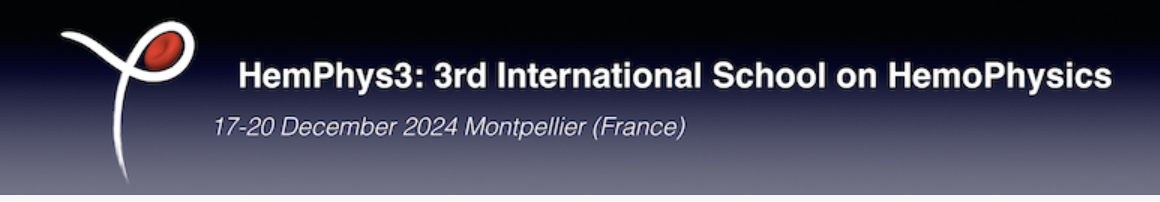 Thrombus mechanics: from microstructure and mechanical testing to imaging and device design


Frank Gijsen

Department of Biomechanical Engineering, TUDelft
Department of Cardiology, ErasmusMC
The clinical problem: stroke
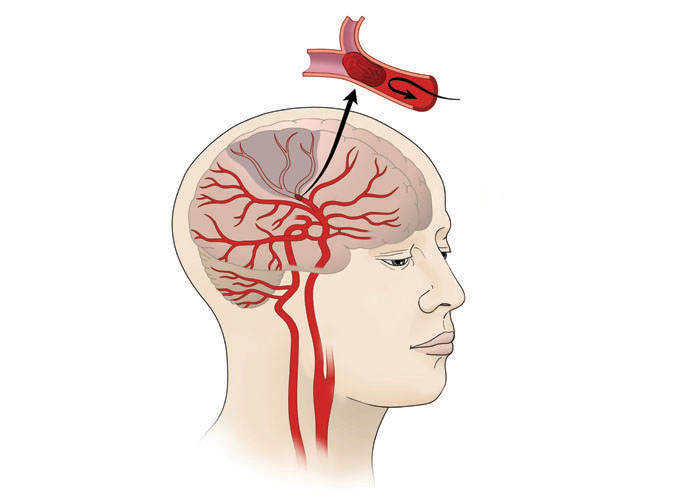 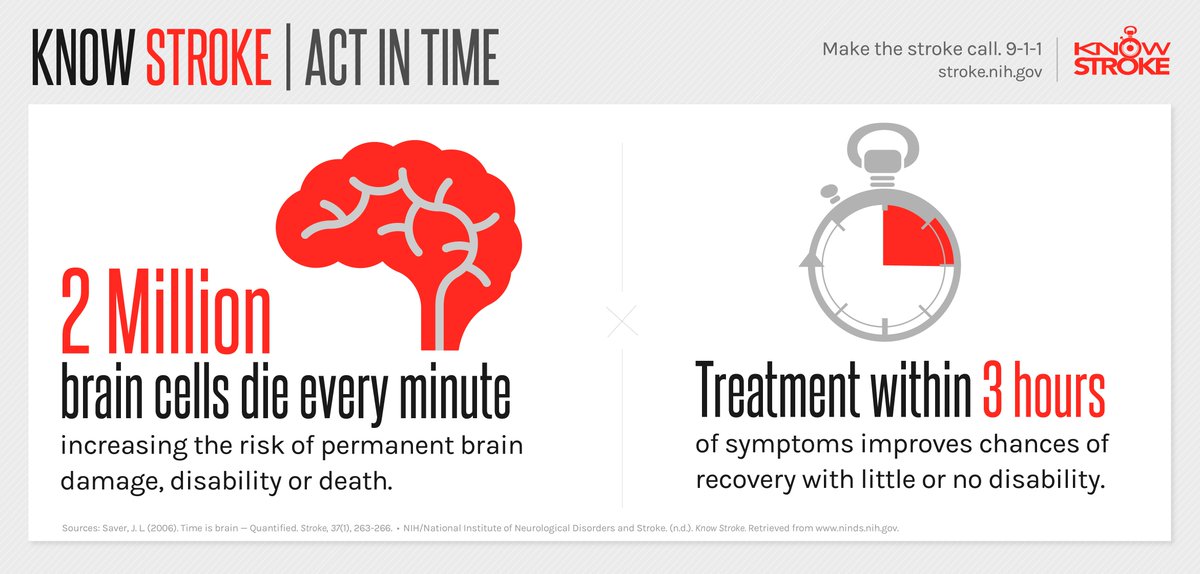 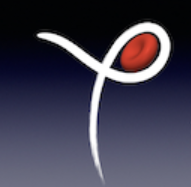 The preferred treatment: thrombectomy
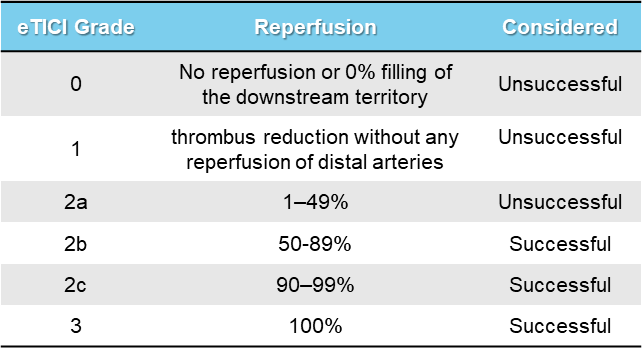 34-41%
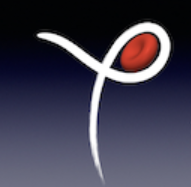 Jansen et al. BMJ Online (2018) / Compogne et al. Stroke (2022)
Liebeskind et al. JNIS (2019)
Mechanical forces acting on a thrombus
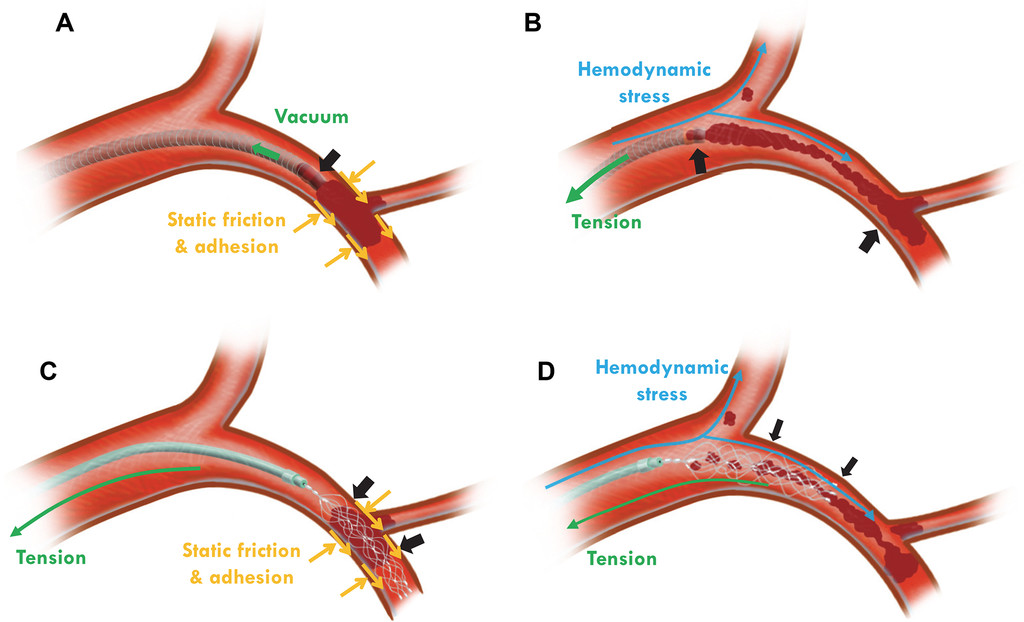 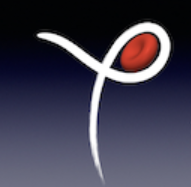 Liu et al. JNIS (2020)
What determines thrombus mechanics?
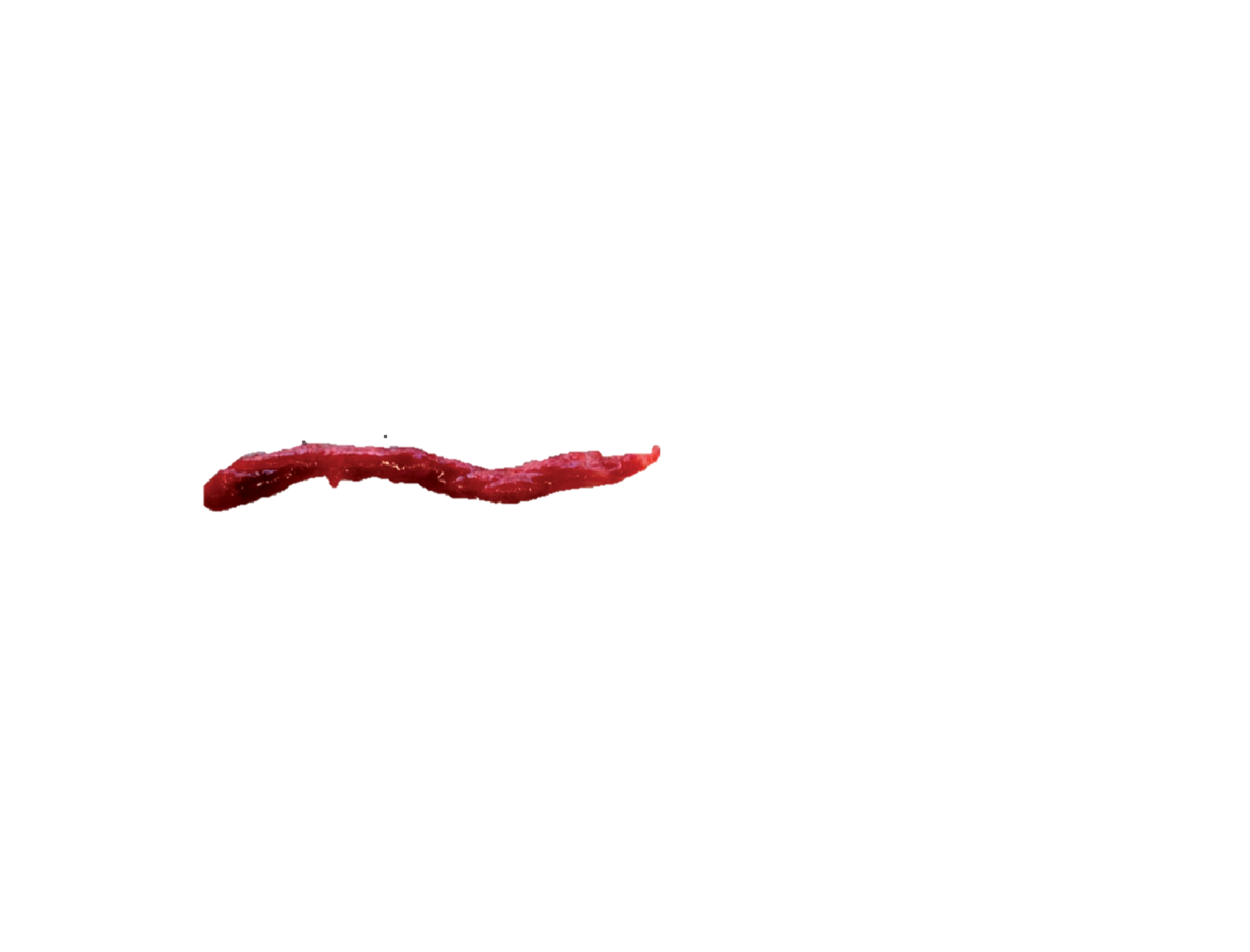 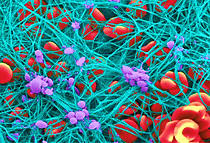 Red Blood Cells
Fibrin fibre
Platelet
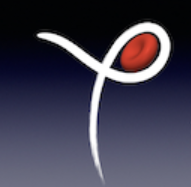 Topics:
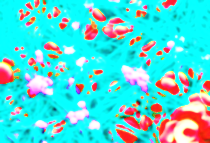 How do thrombi from patients look?
Can we regenerate thrombi in-vitro?
How do we measure the mechanical properties?
Can we image the mechanical properties of thrombi?
How can we remove thrombi efficiently?
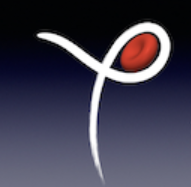 Topics:
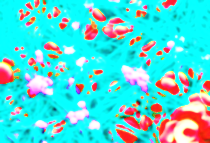 How do thrombi from patients look?
Can we regenerate thrombi in-vitro?
How do we measure the mechanical properties?
Can we image the mechanical properties of thrombi?
How can we remove thrombi efficiently?
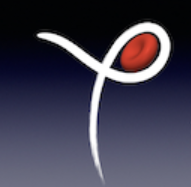 Composition of intracranial thrombi
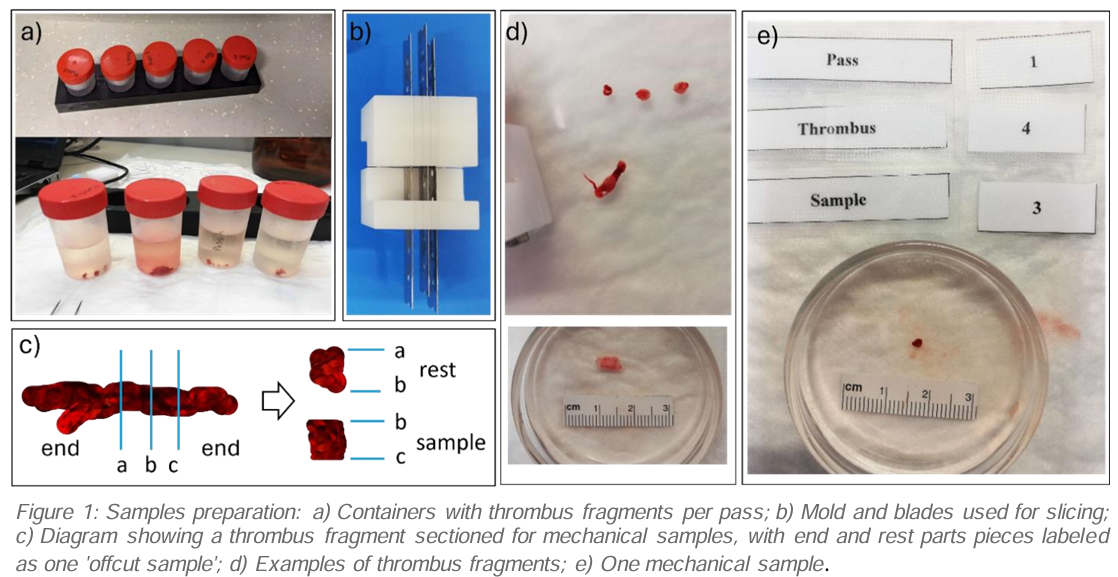 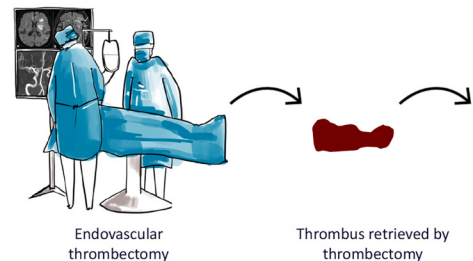 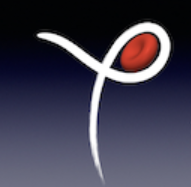 Composition of intracranial thrombi
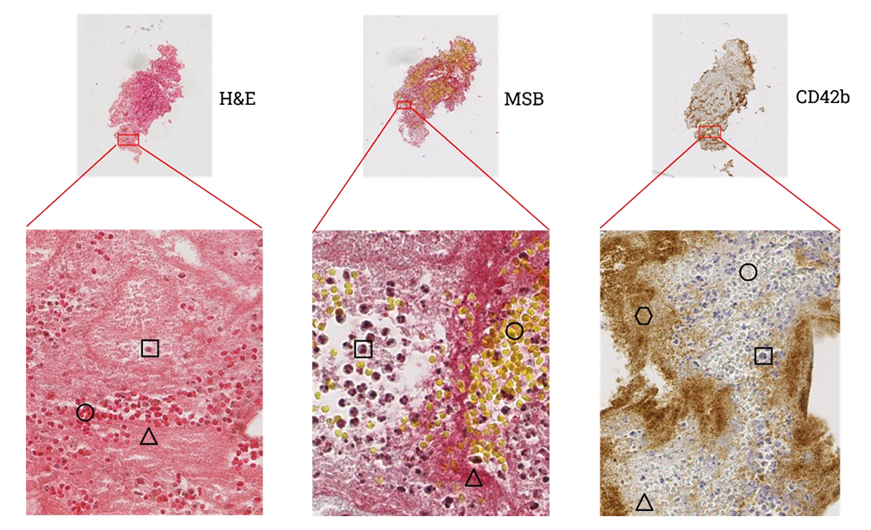 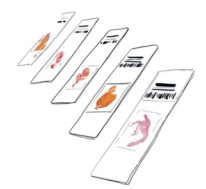 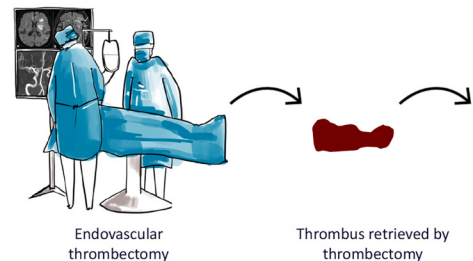 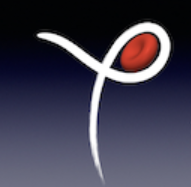 Composition of intracranial thrombi
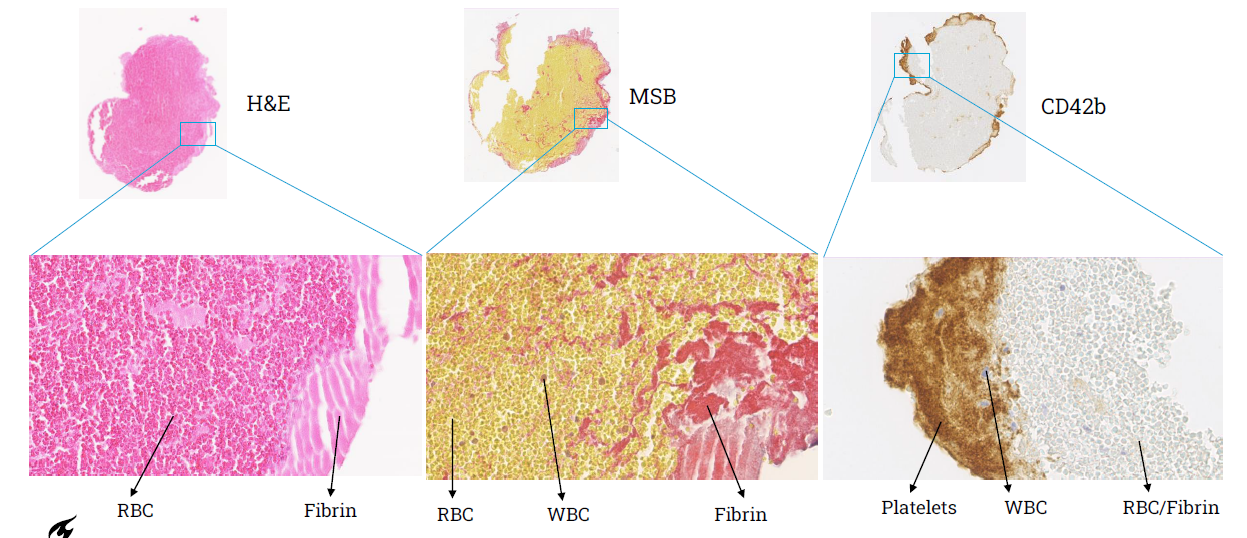 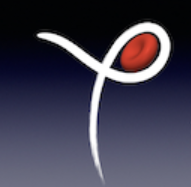 Composition of intracranial thrombi
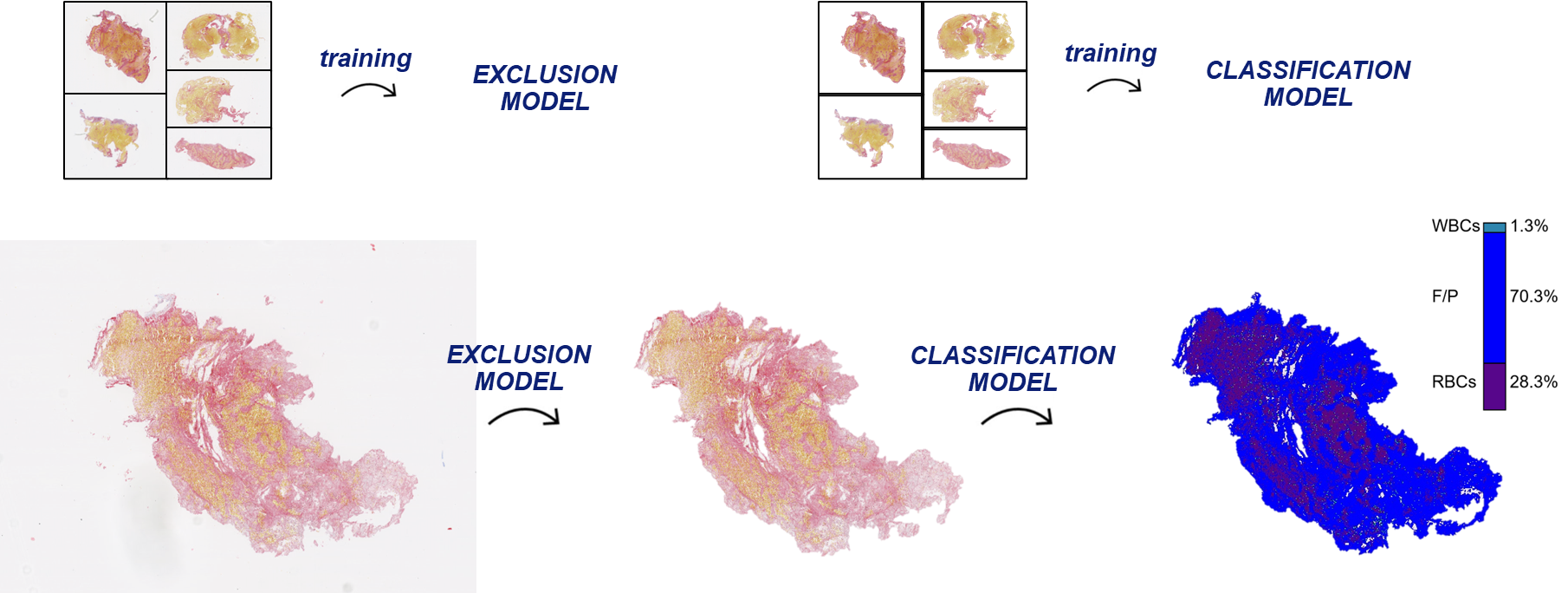 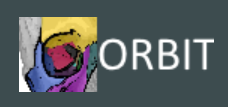 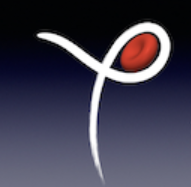 Composition of intracranial thrombi
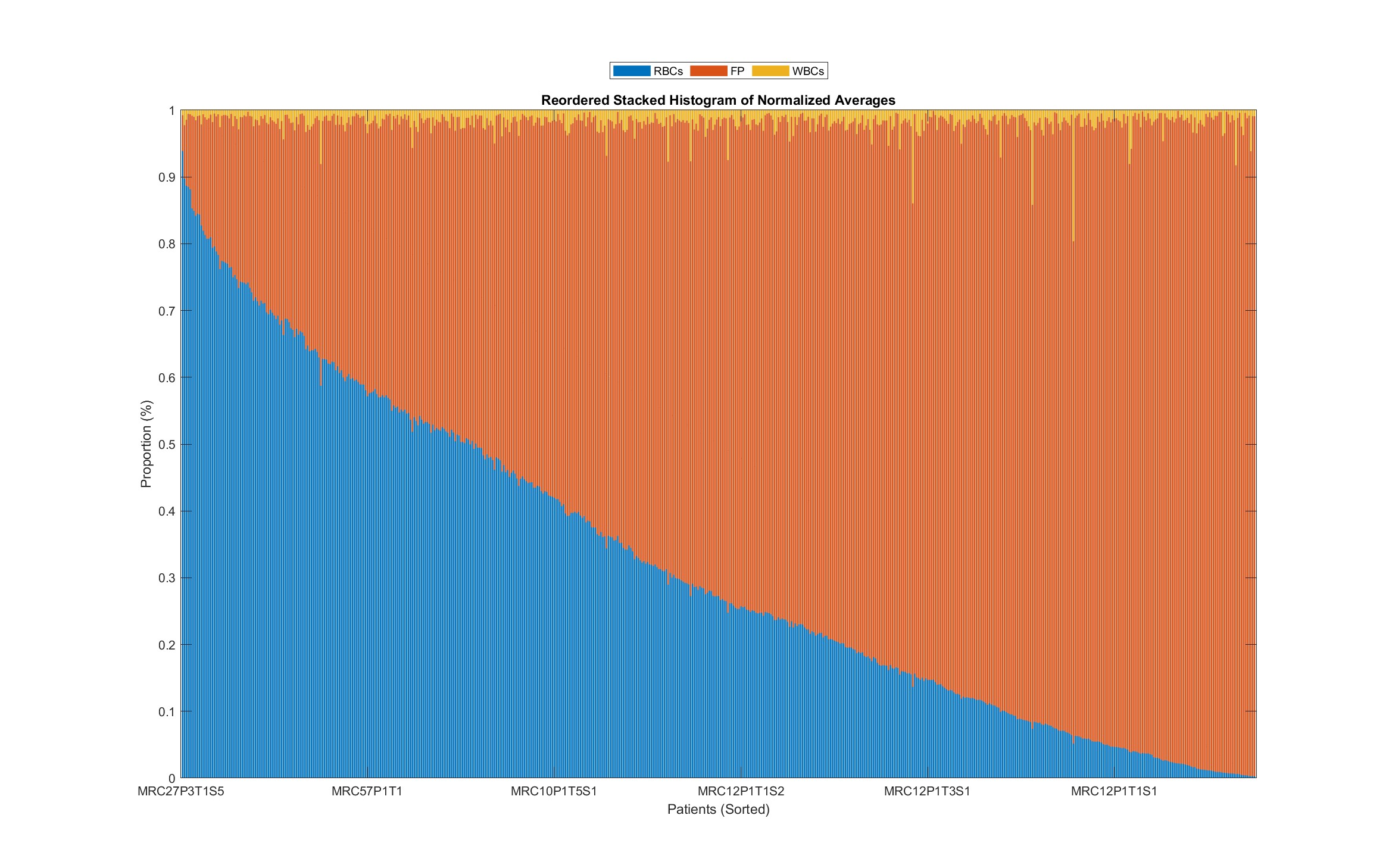 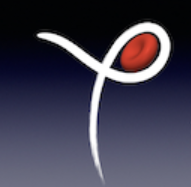 Composition of intracranial thrombi
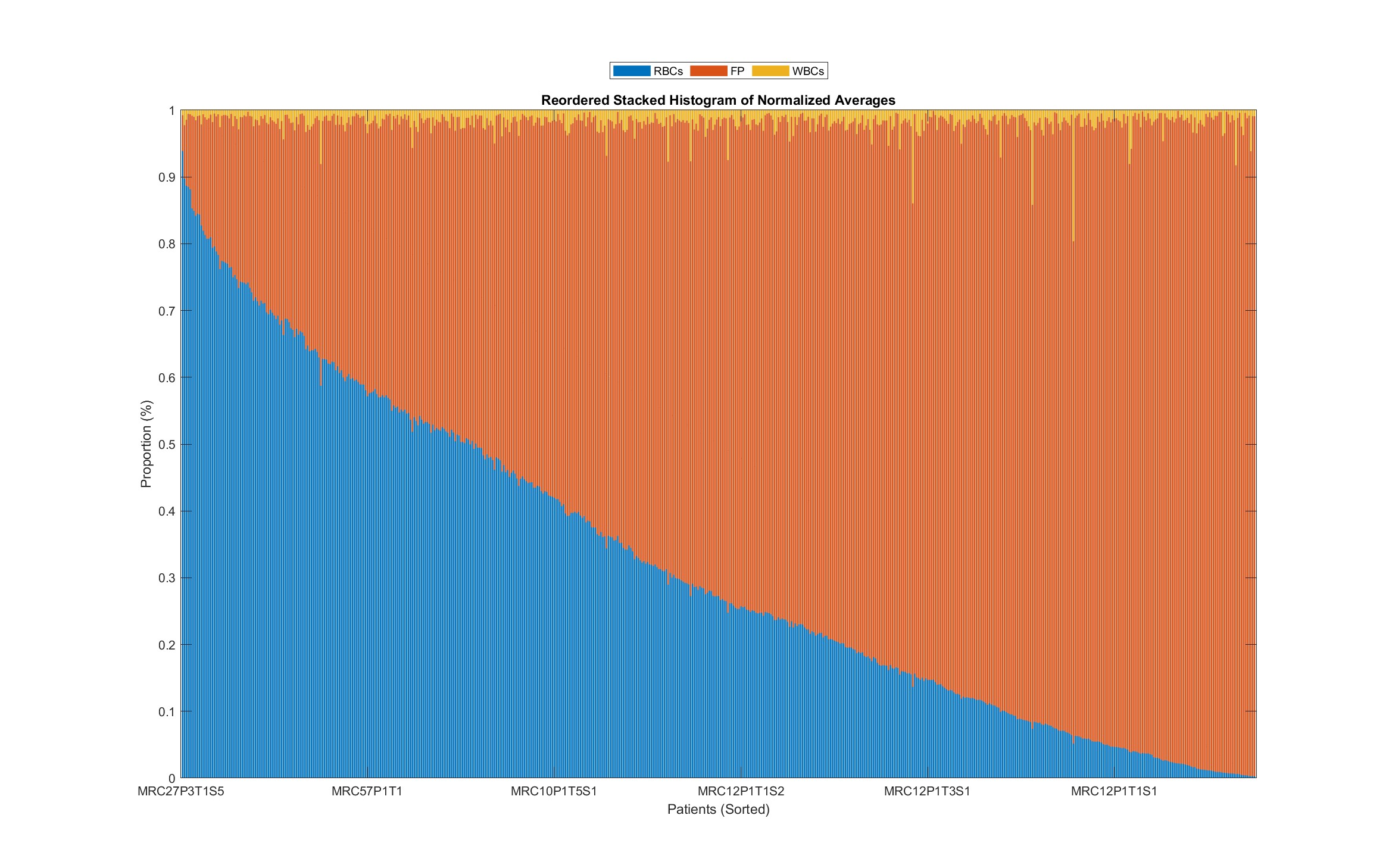 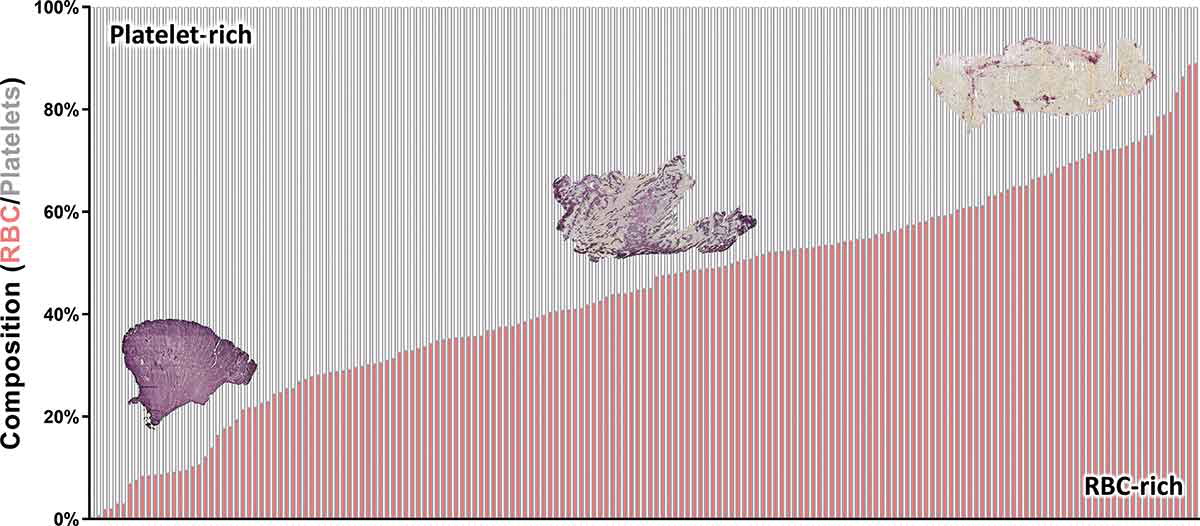 Staessens et al.  Platelets 32.3 (2021): 331-339.
Boodt et al., Stroke, 52.8: 2510-2517, 2021
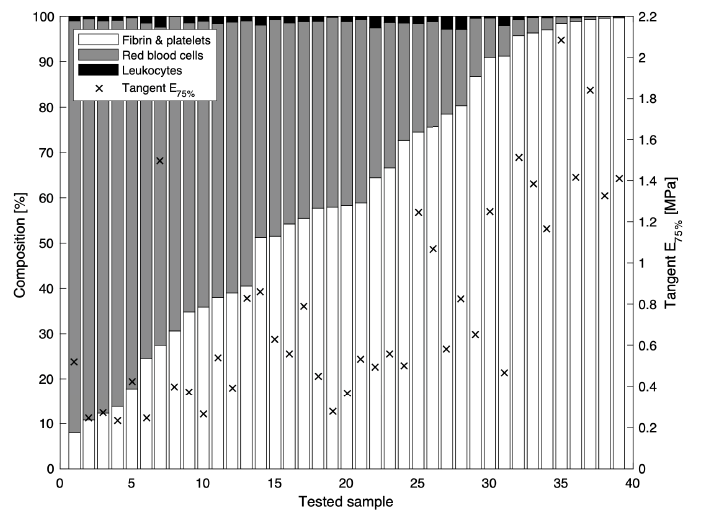 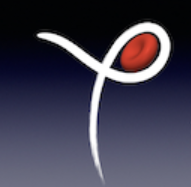 Composition of intracranial thrombi
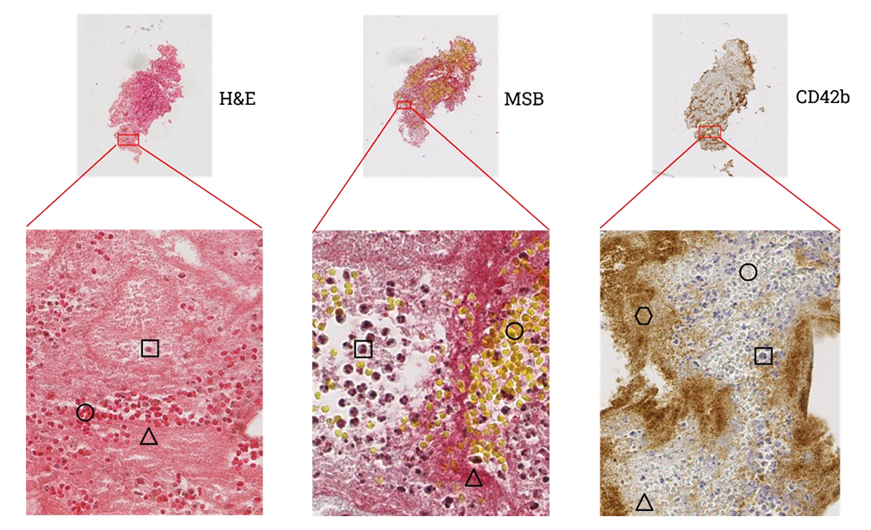 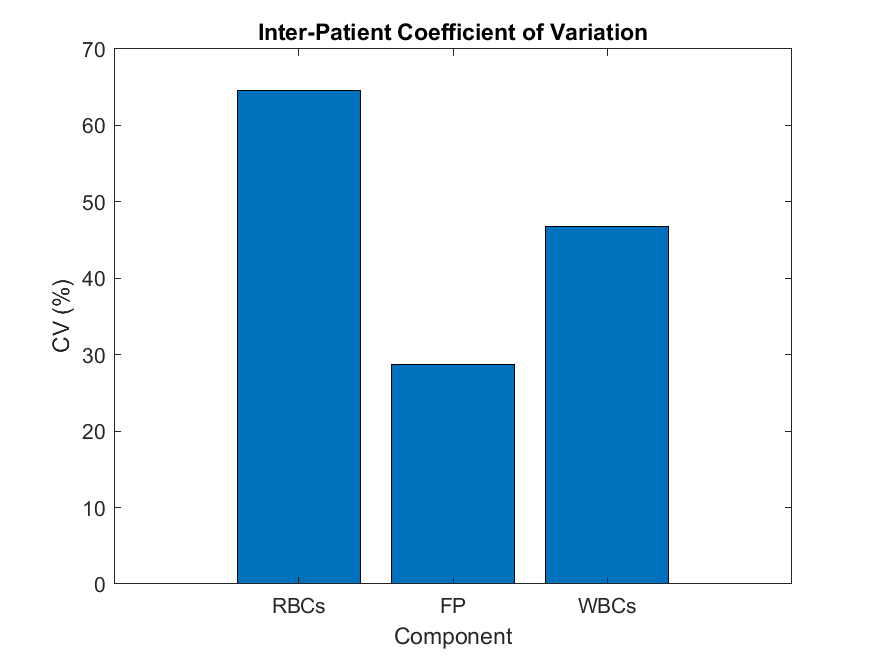 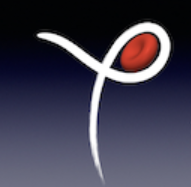 Composition of venous thrombi
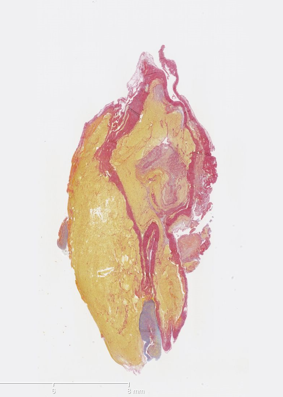 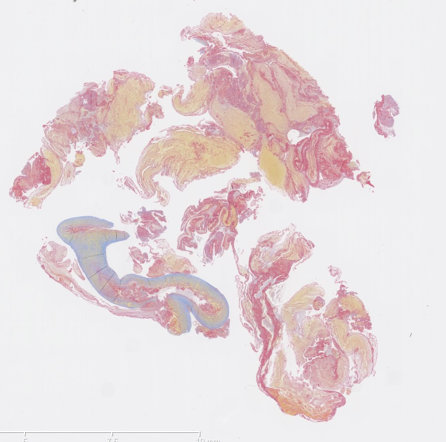 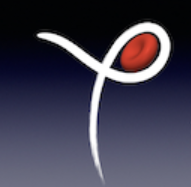 Thrombus composition: take home message
AIS thrombi:
You can expect any average composition you can imagine
Very reproducible distribution (do not redo this, come to us, we will share the data if possible)
Histology reveals high cross-sectional heterogeneity
Histology reveals high intra-patient variability

DVT thrombi:
Much less studied
If anything, even more heterogeneous than AIS thrombi
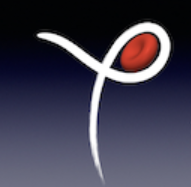 Topics:
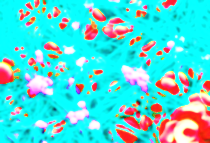 How do thrombi from patients look?
Can we regenerate thrombi in-vitro?
How do we measure the mechanical properties?
Can we image the mechanical properties of thrombi?
How can we remove thrombi efficiently?
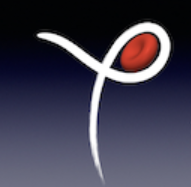 (homogeneous) thrombus analogue generation
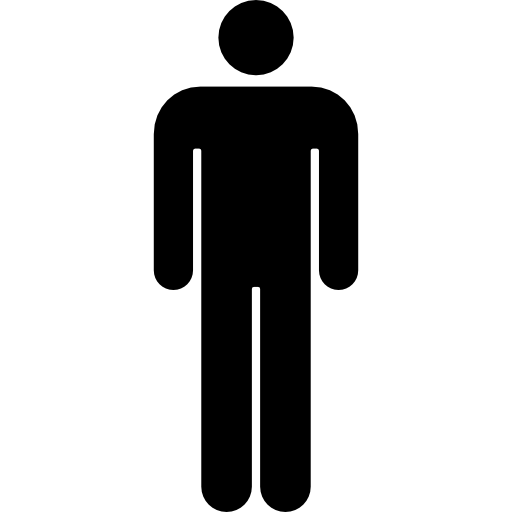 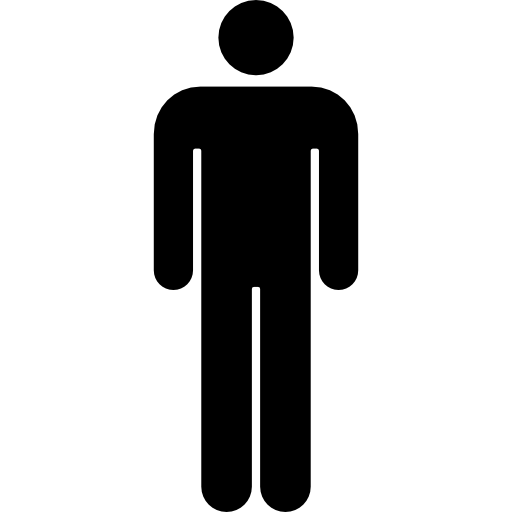 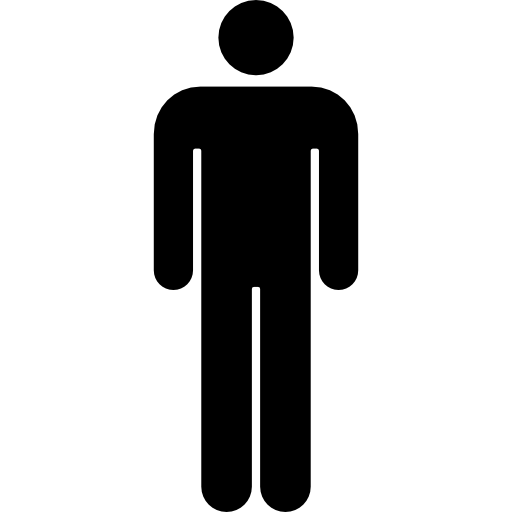 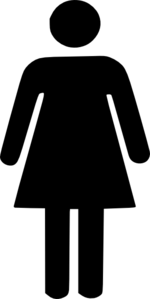 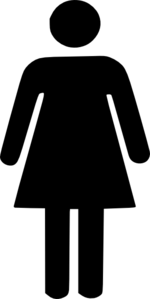 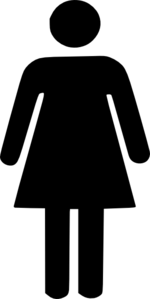 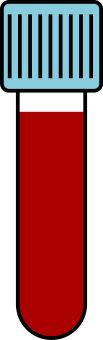 Whole Blood (WB)
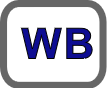 120g
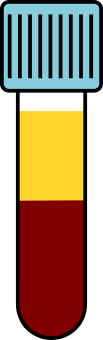 + CaCl2 and thrombin
Platelet-rich plasma (PRP)
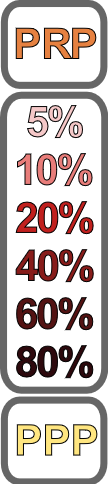 2000g
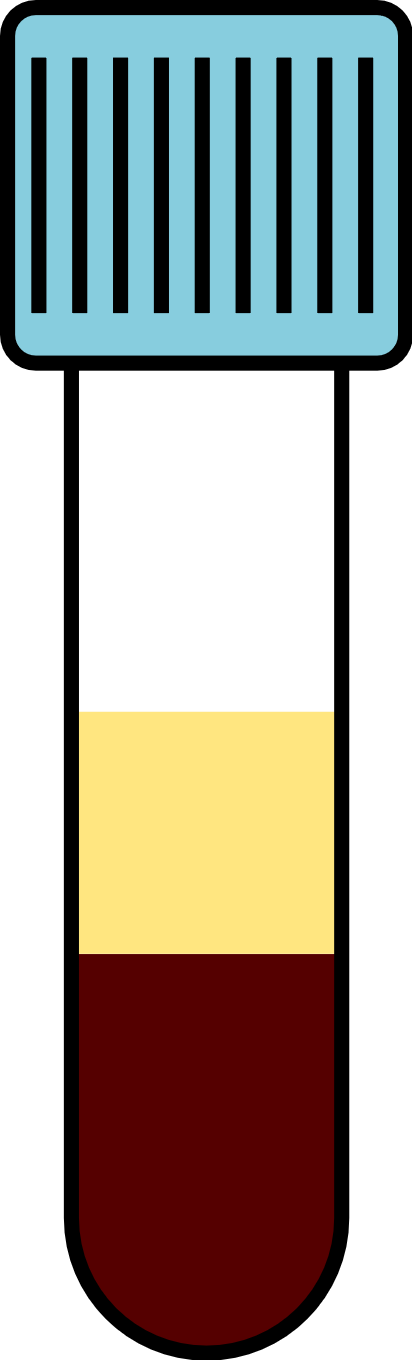 RBCs
+
Platelet-poor plasma (PPP)
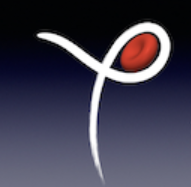 (homogeneous) thrombus analogue generation
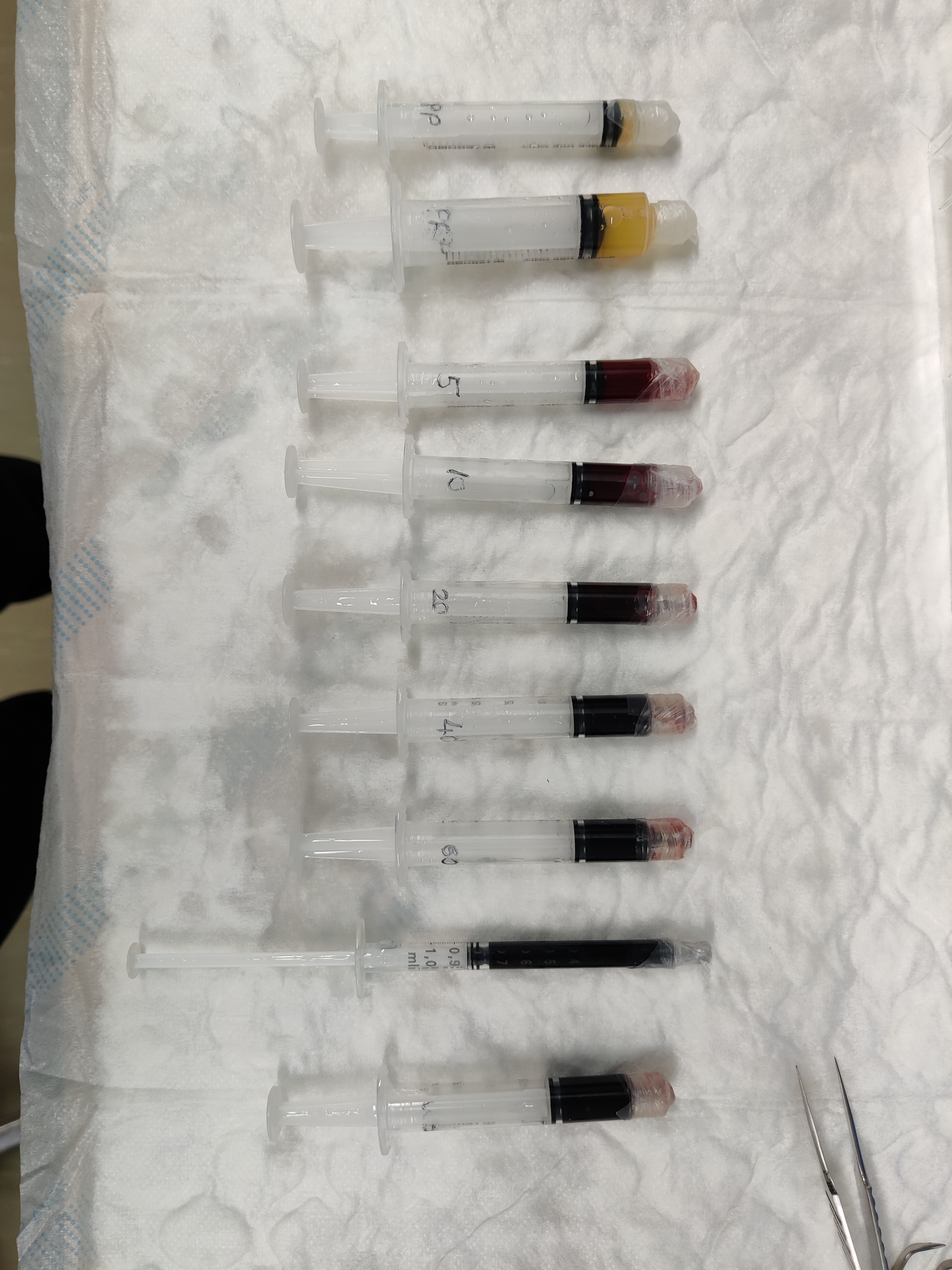 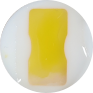 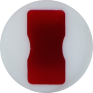 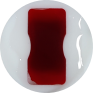 5%
10%
PRP
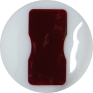 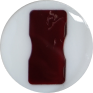 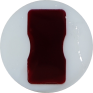 20%
40%
60%
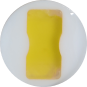 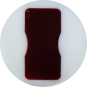 PPP
WB
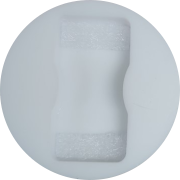 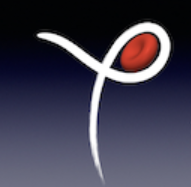 (homogeneous) thrombus analogue generation
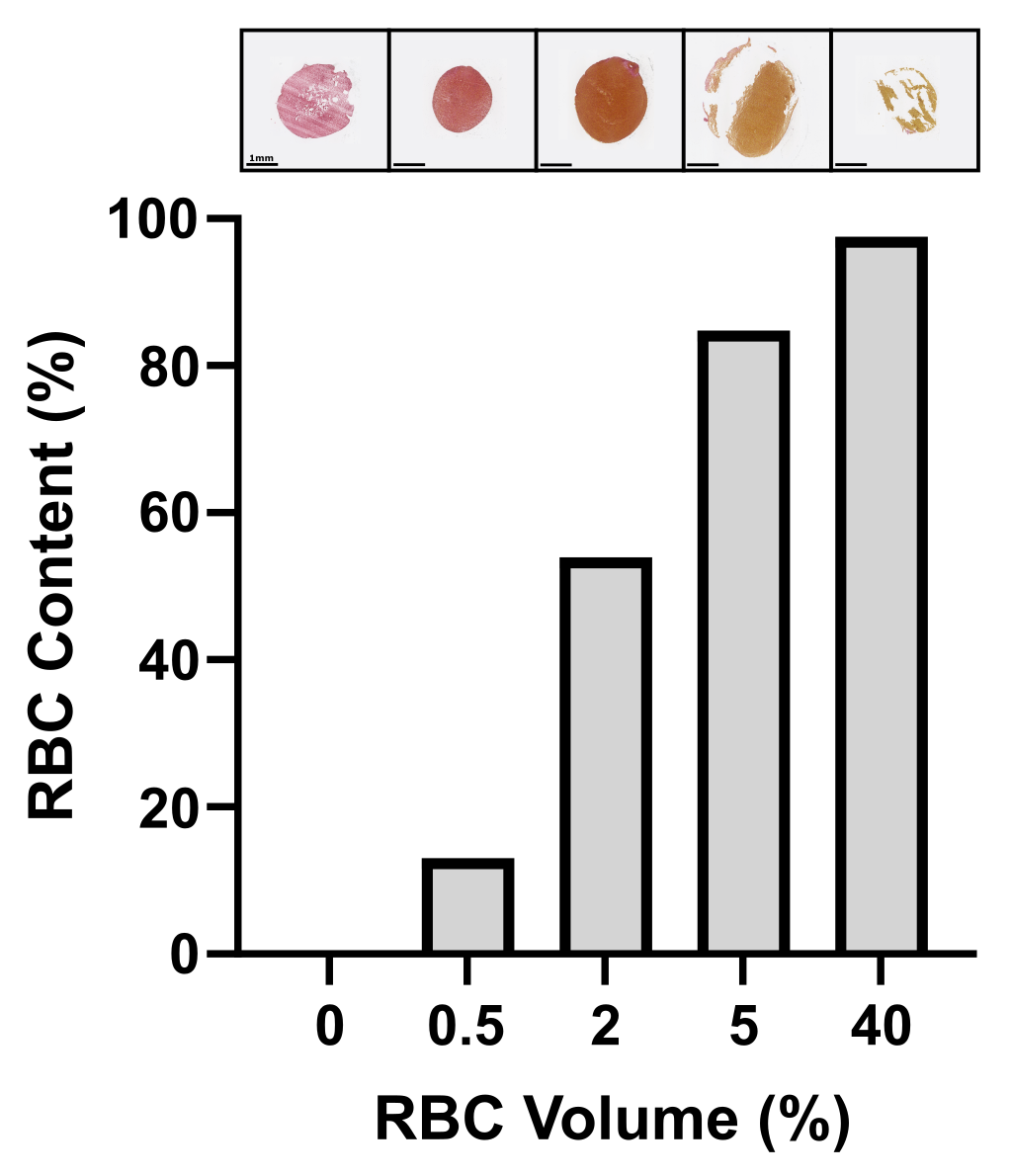 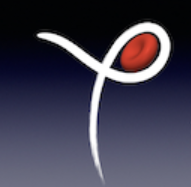 (homogeneous) thrombus analogue generation
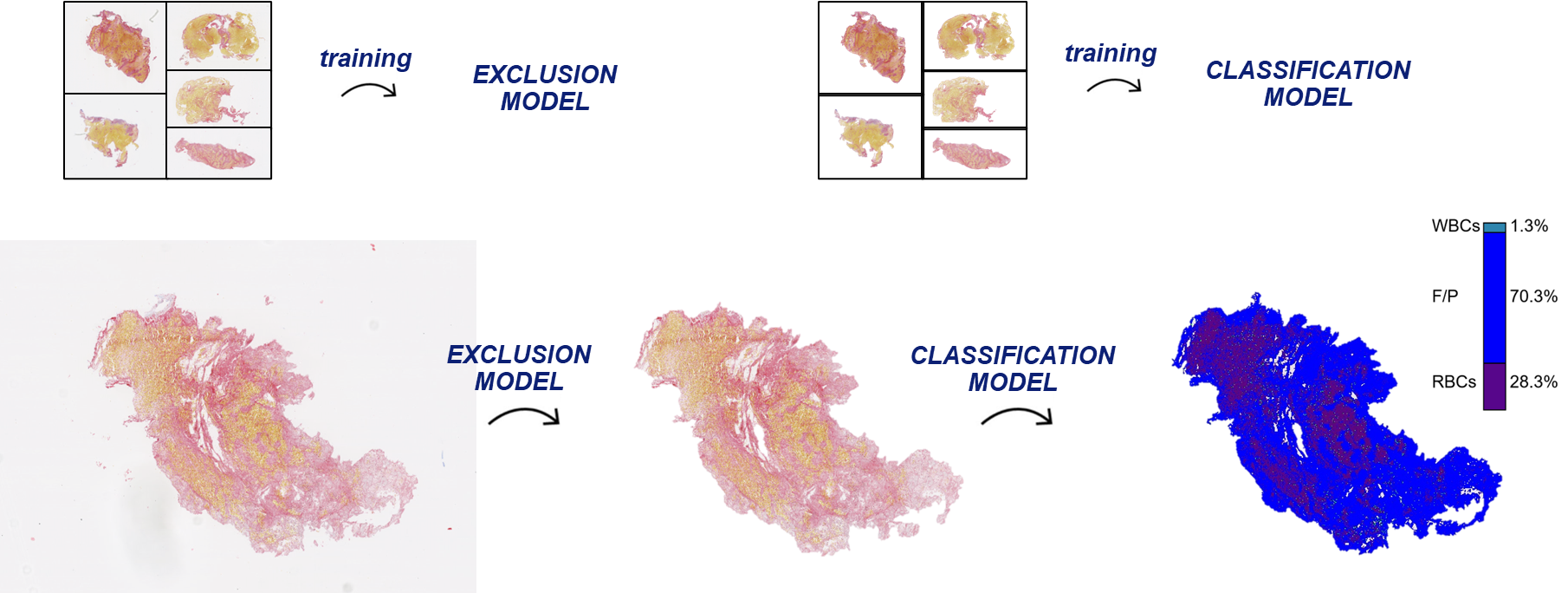 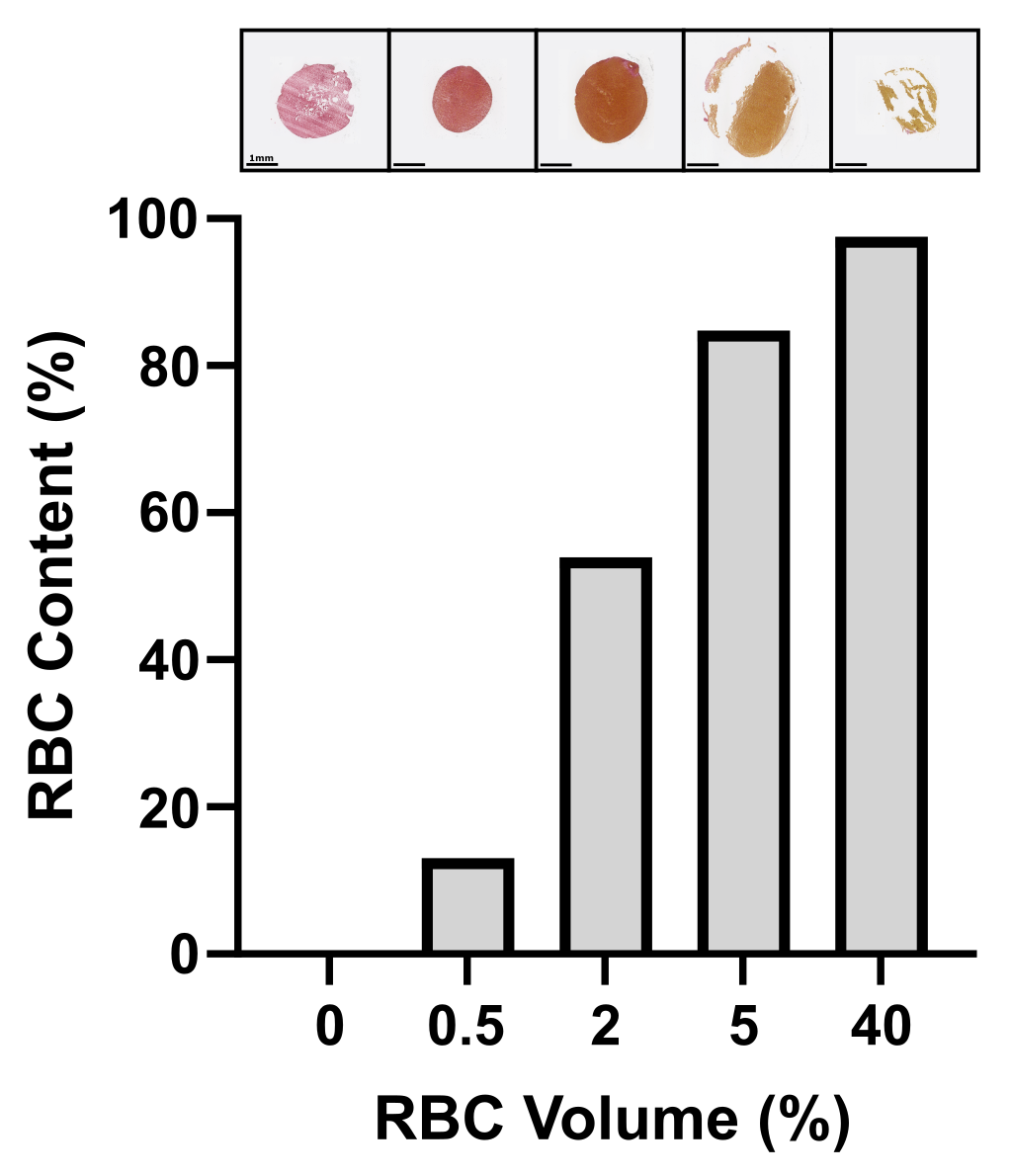 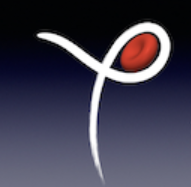 (homogeneous) thrombus analogue generation
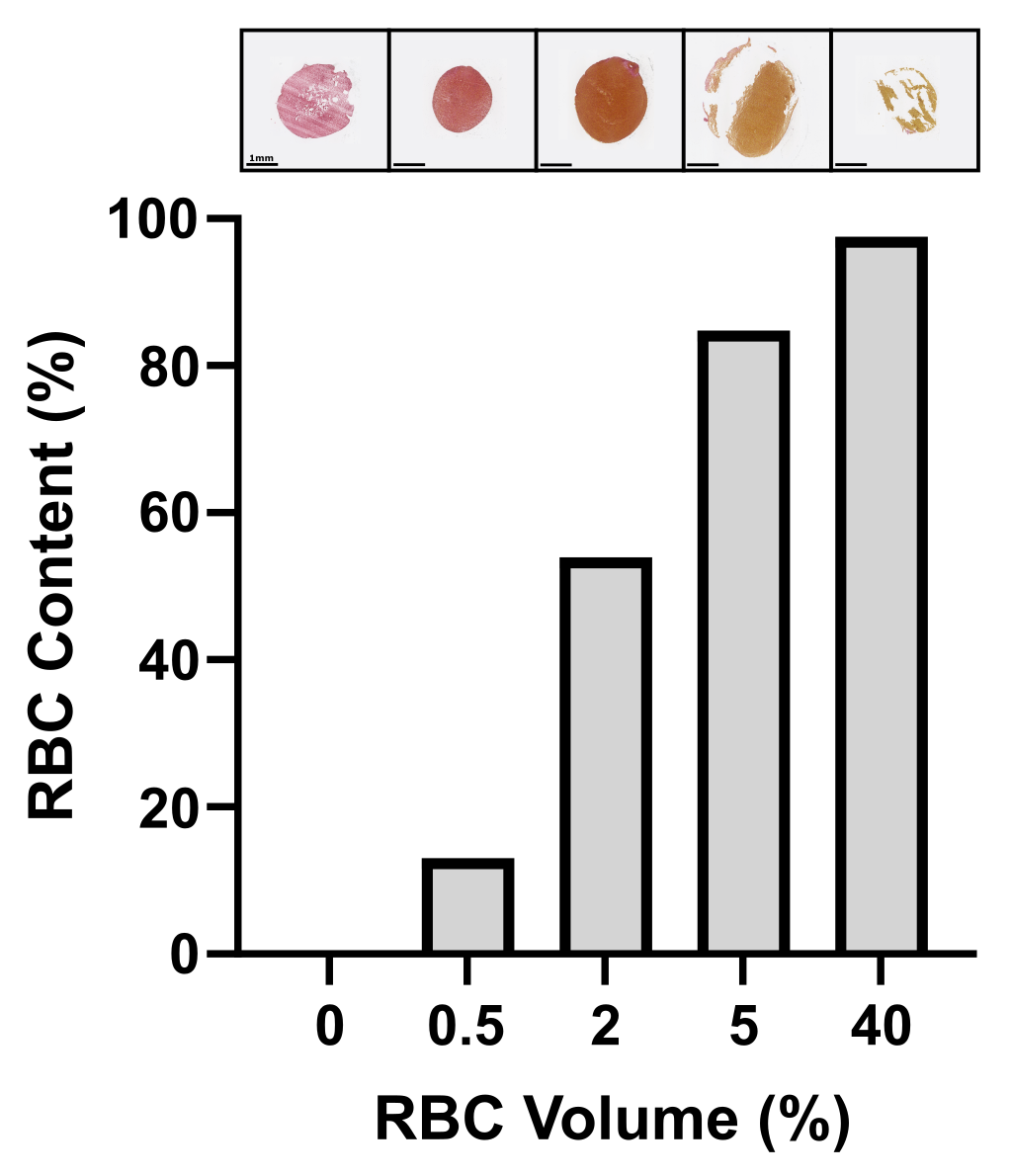 Cahaane et al., Annals of biomedical Engineering, 20204
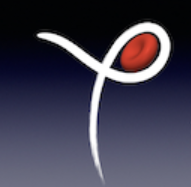 (homogeneous) thrombus analogue generation
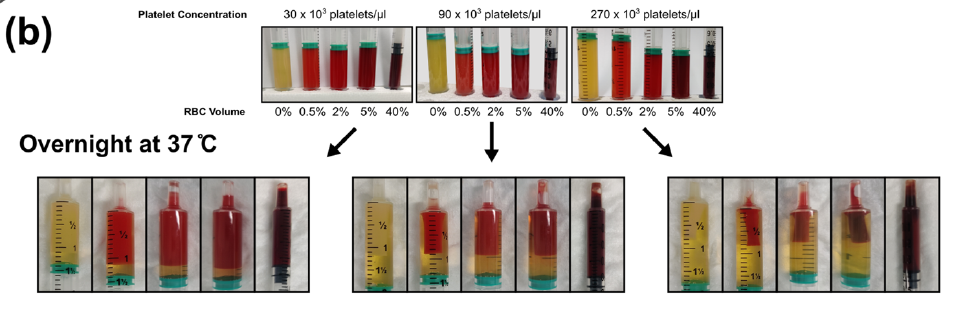 Unpublished data
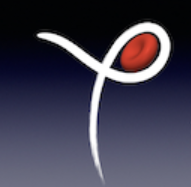 (homogeneous) thrombus analogue generation
CV
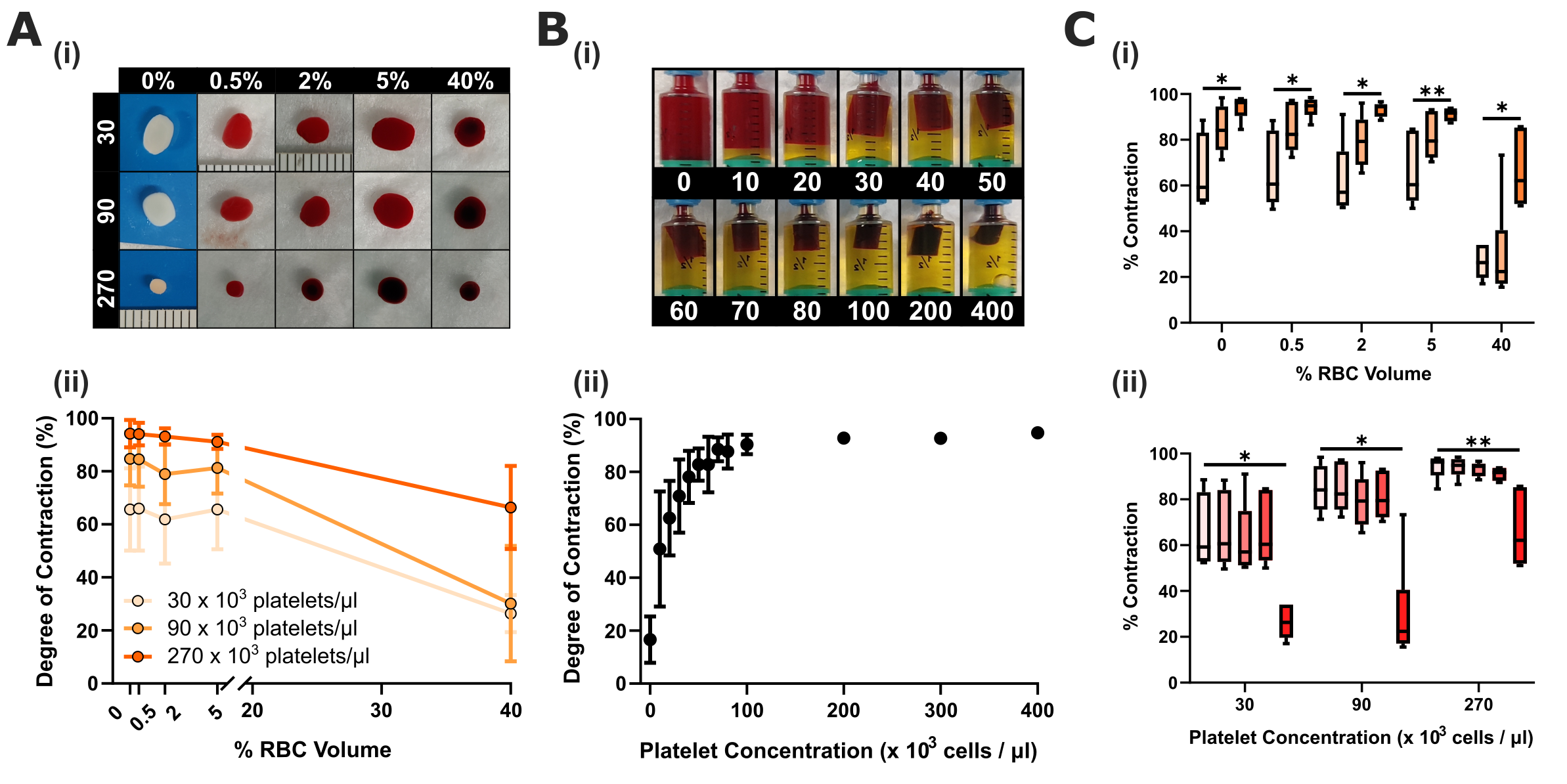 CV
Unpublished data
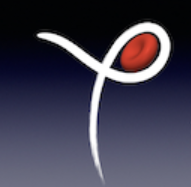 (heterogeneous) thrombus analogue generation
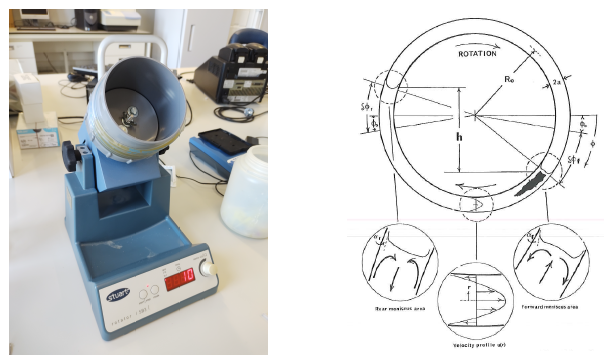 Unpublished data
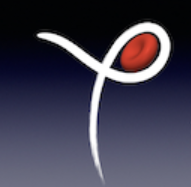 (heterogeneous) thrombus analogue generation
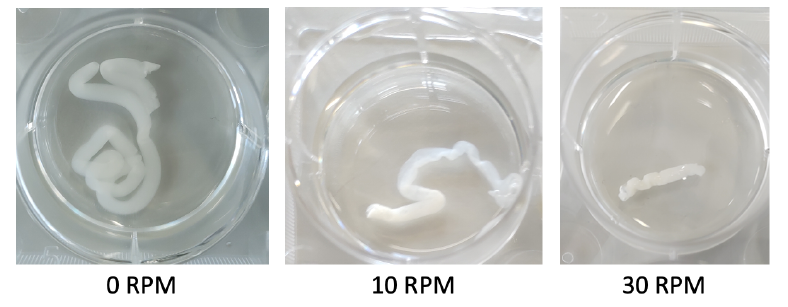 Unpublished data
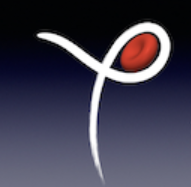 (heterogeneous) thrombus analogue generation
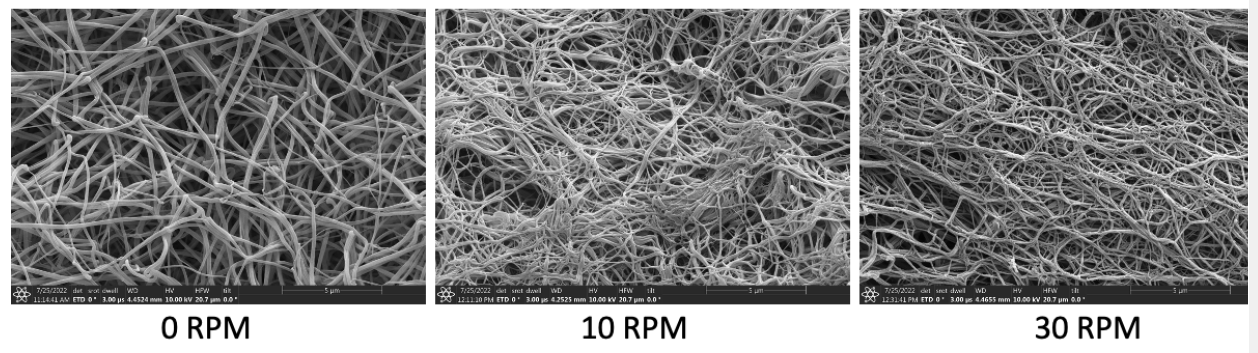 Unpublished data
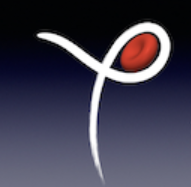 (heterogeneous) thrombus analogue generation
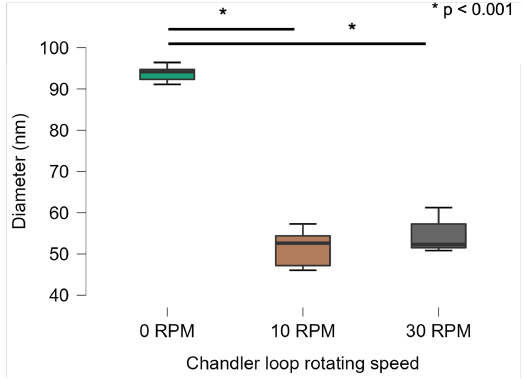 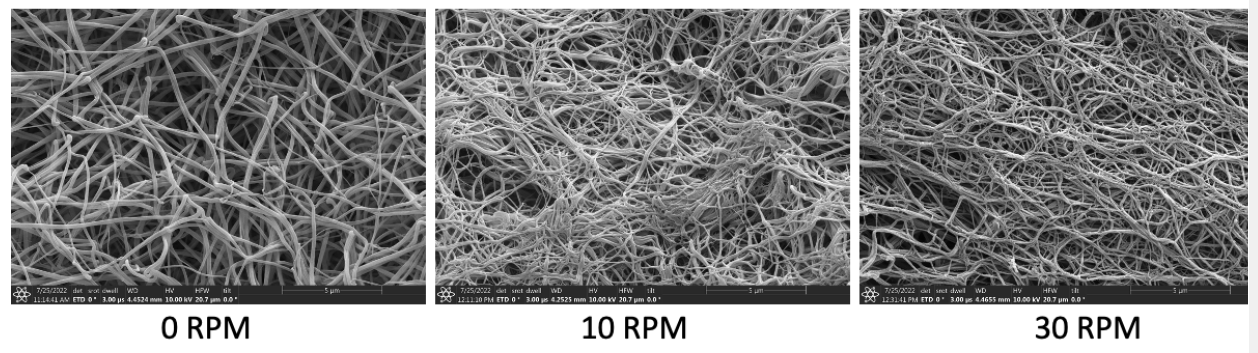 Unpublished data
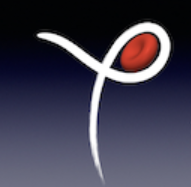 Thrombus analogues: take home message
Homogeneous thrombi:
It is pretty straightforward to generate homogeneous thrombi
Rapid network formation makes it a bit more difficult to generate RBC-poor thrombi
The effect of platelet concentration on the final thrombus structure cannot be ignored

Heterogeneous thrombi:
No ‘accepted’ protocols available yet, especially for ‘older’ thrombi
Embrace the variation
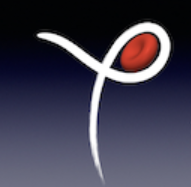 Topics:
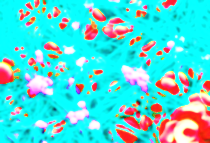 How do thrombi from patients look?
Can we regenerate thrombi in-vitro?
How do we measure the mechanical properties?
Can we image the mechanical properties of thrombi?
How can we remove thrombi efficiently?
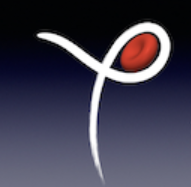 Can we measure thrombus properties?
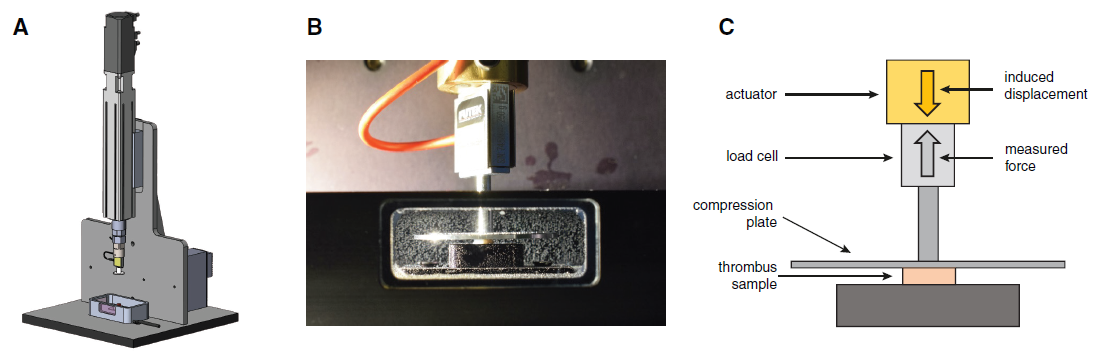 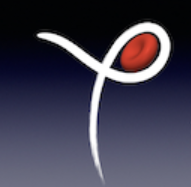 Can we measure thrombus properties?
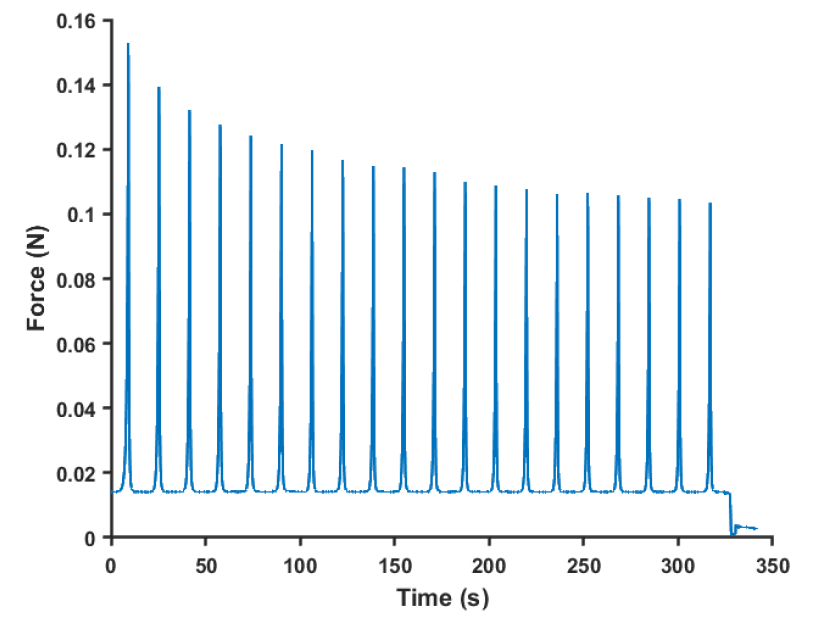 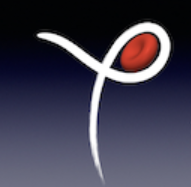 Can we measure thrombus properties?
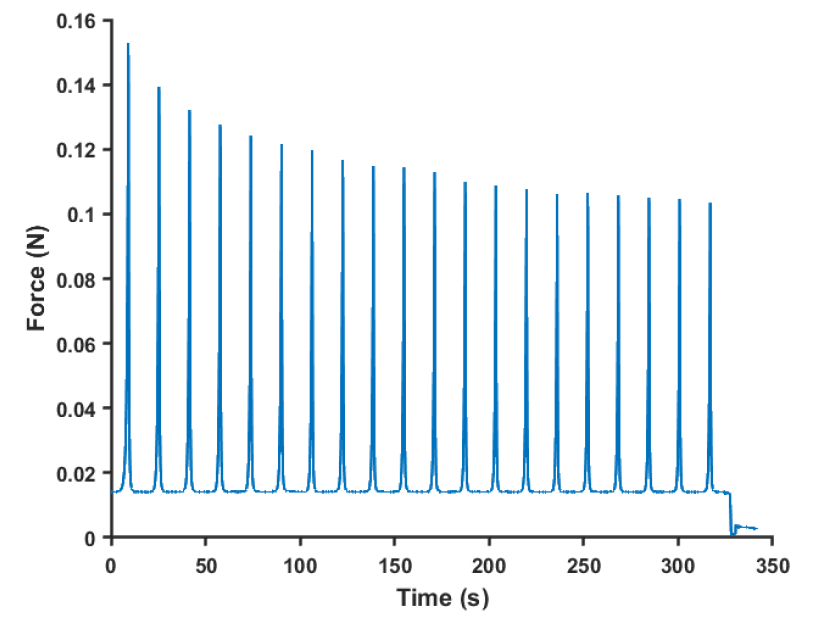 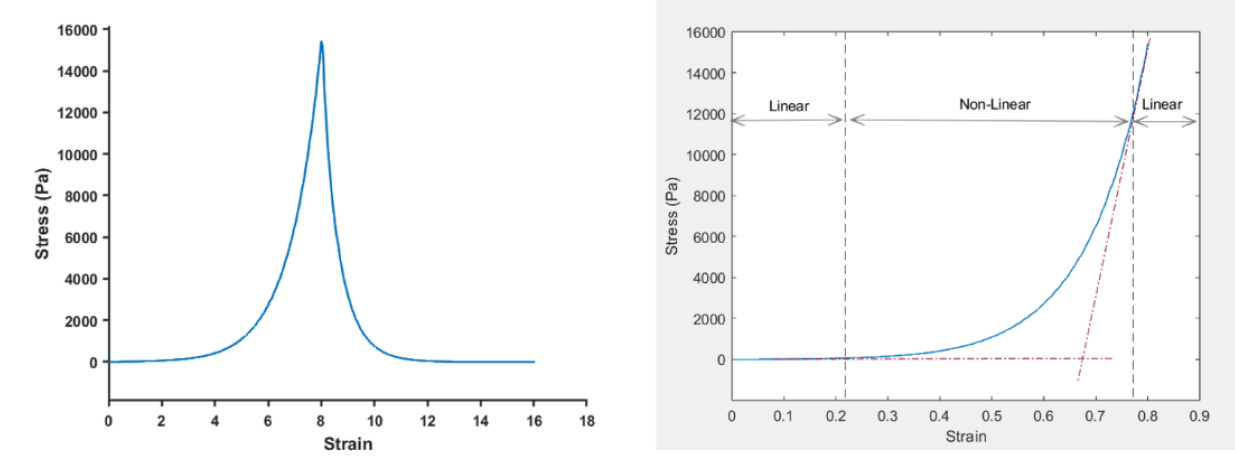 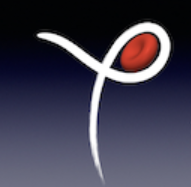 Data from patients
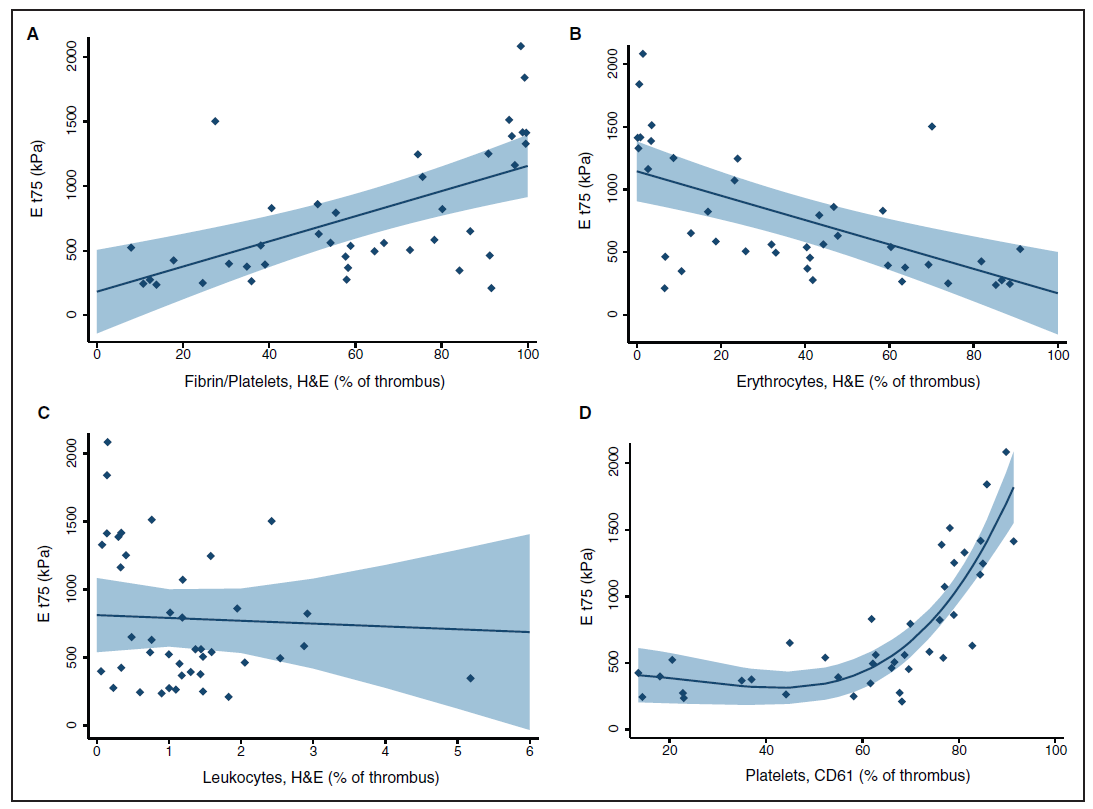 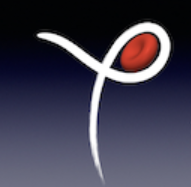 Can we measure thrombus properties?
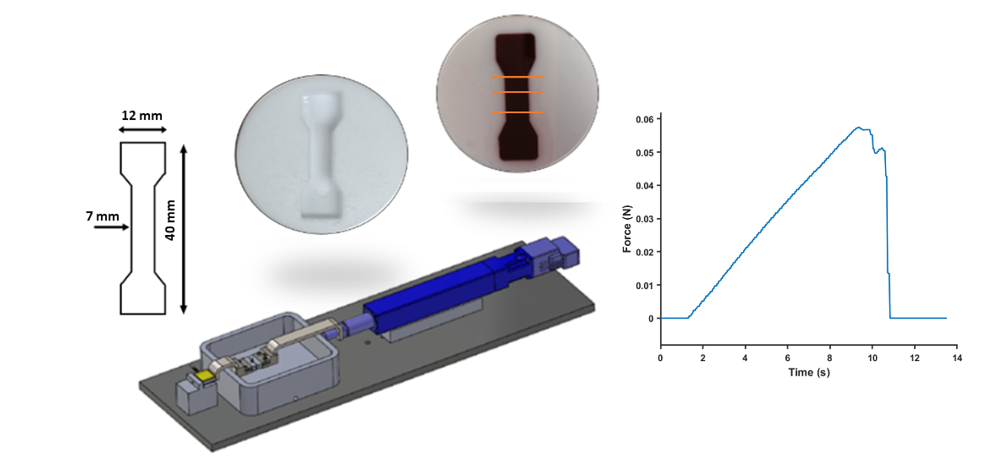 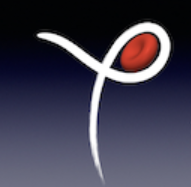 Can we accurately measure thrombus properties?
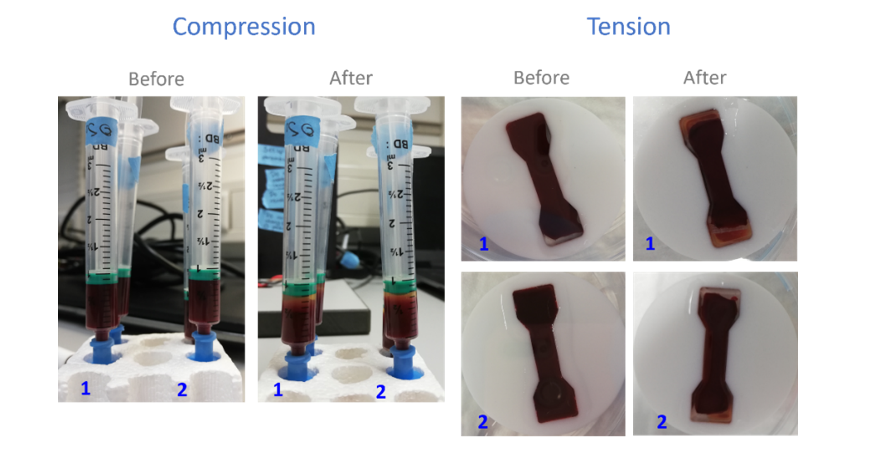 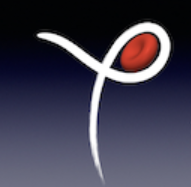 Can we accurately measure thrombus properties?
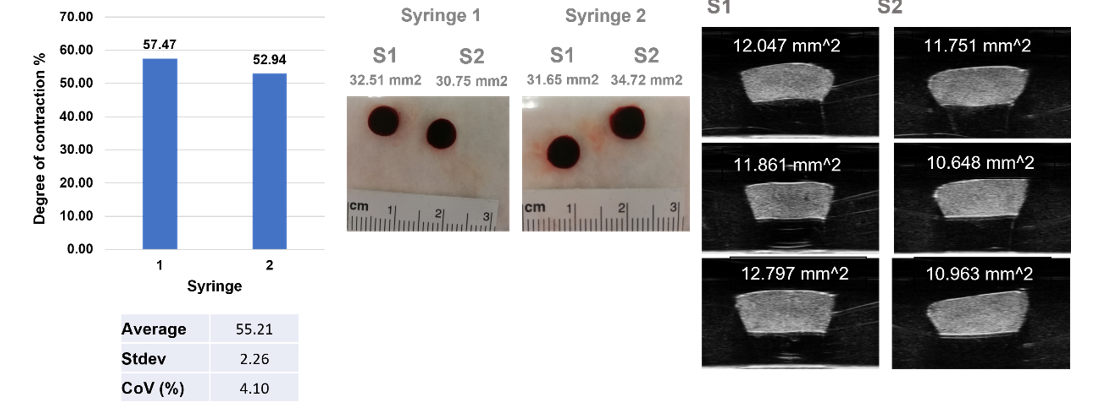 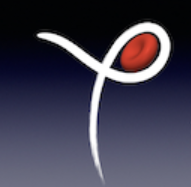 Can we accurately measure thrombus properties?
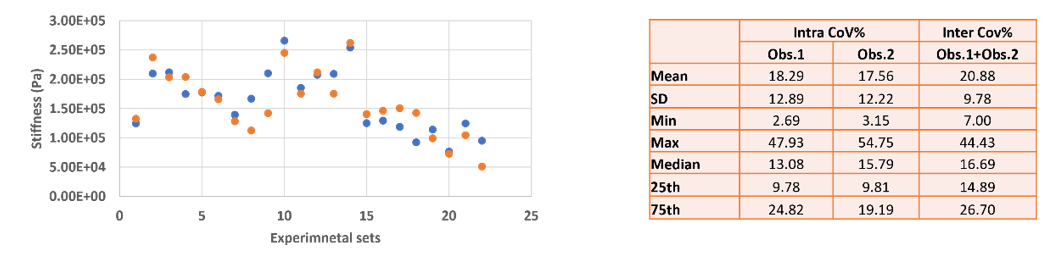 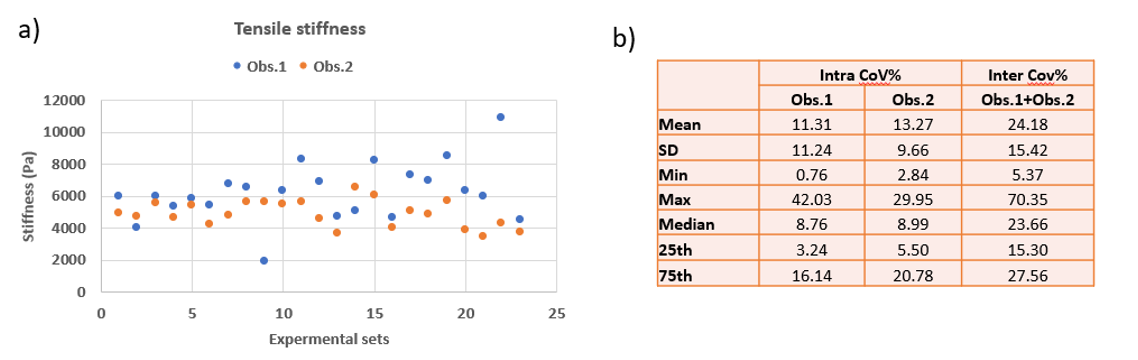 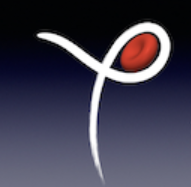 Data from thrombus analogues
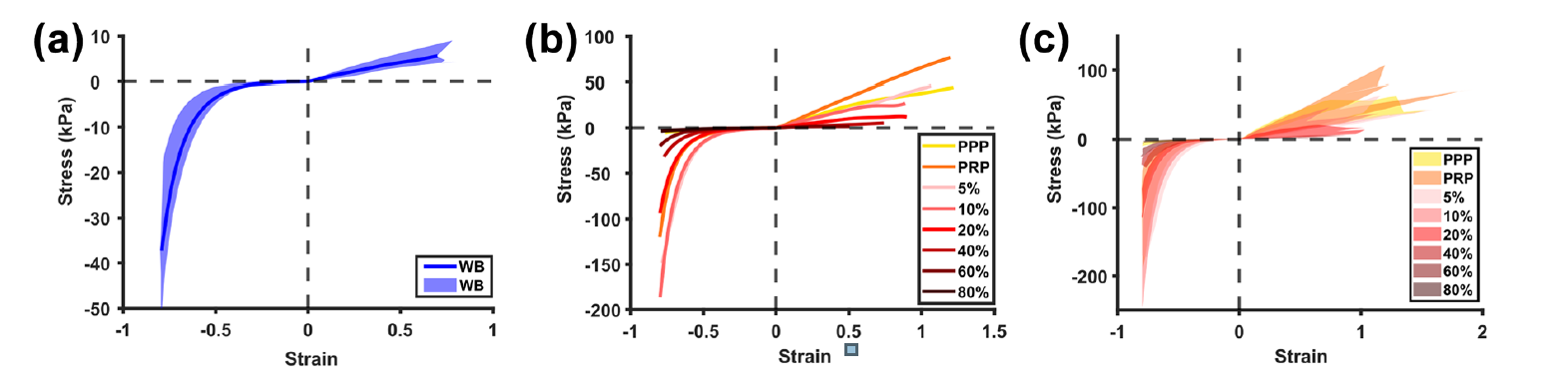 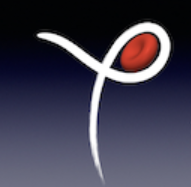 Cahalane et al.  Annals of Biomedical Engineering,  (2023)
Data from thrombus analogues
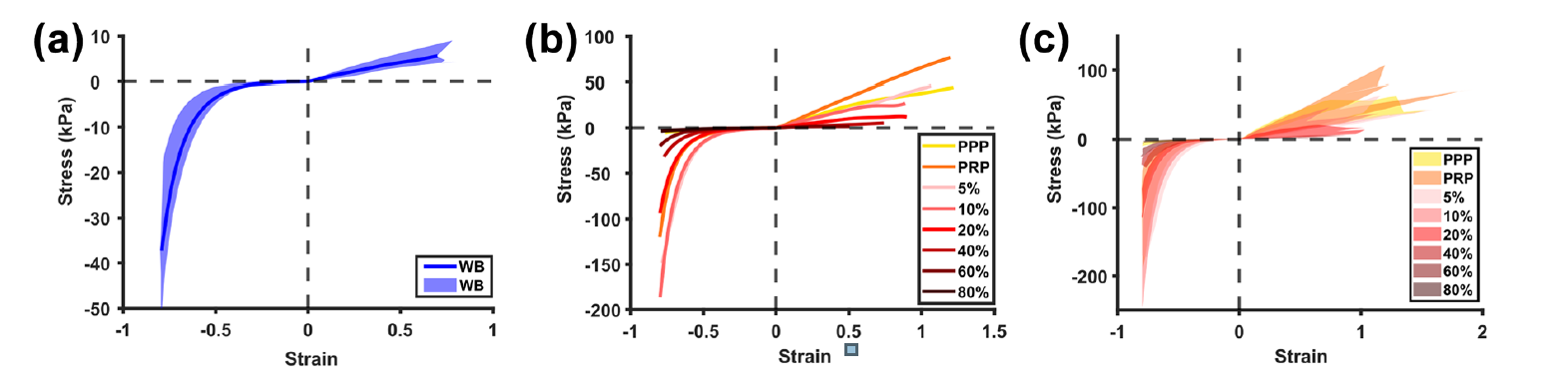 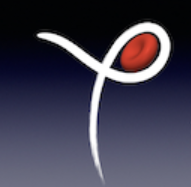 Cahalane et al.  Annals of Biomedical Engineering,  (2023)
Mechanical properties: impact of RBC content
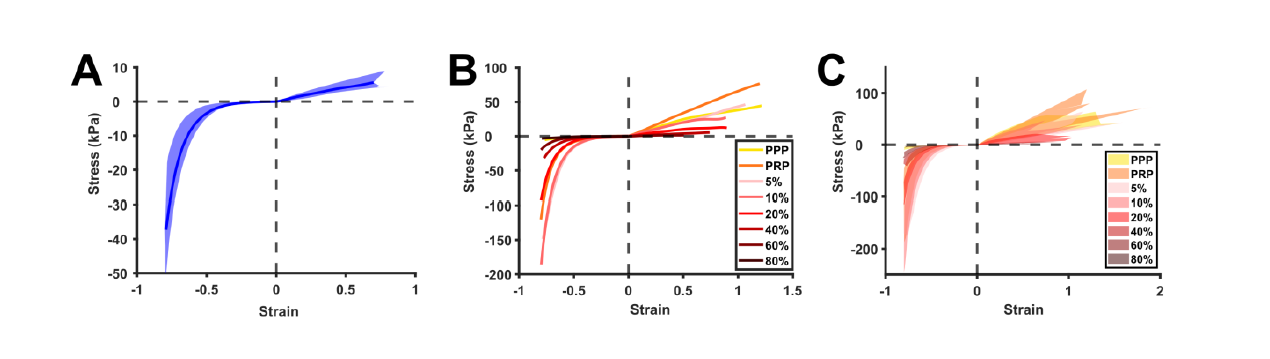 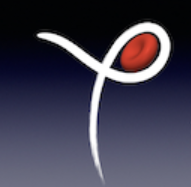 Cahalane et al.  Annals of Biomedical Engineering,  (2023)
Mechanical properties: impact of RBC content
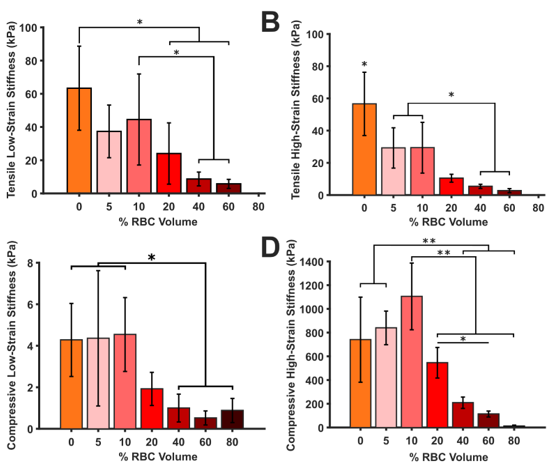 0%
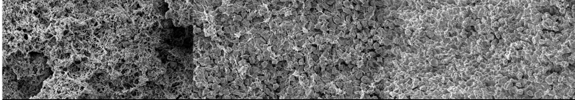 10%
80%
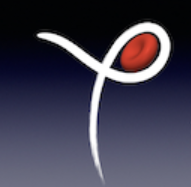 Cahalane et al.  Annals of Biomedical Engineering,  (2023)
[Speaker Notes: 0% no RBC, 10% tighly packes, polyhedrocytes, 80% less fibrin, more biconcave shape (less contractive forces?)]
Mechanical properties: platelet and RBC
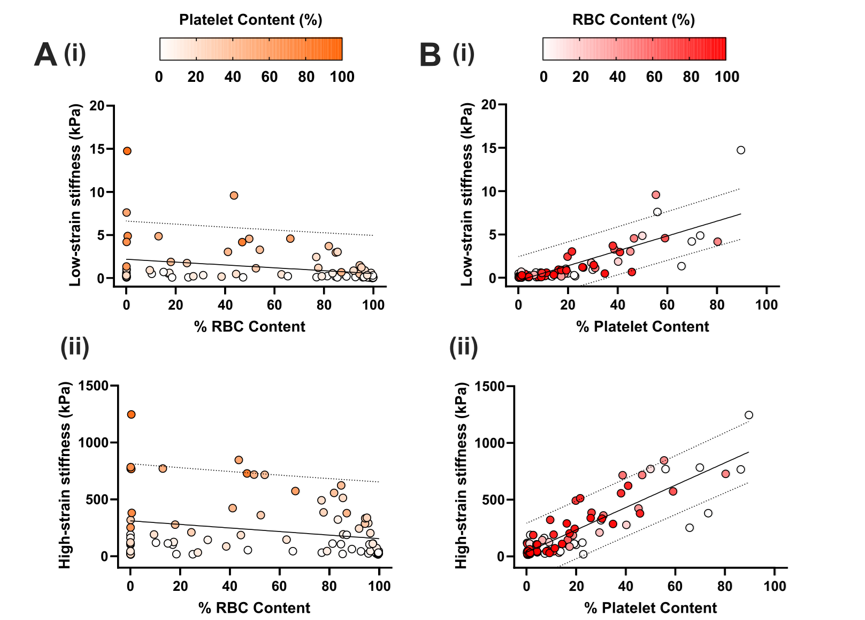 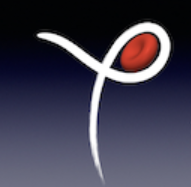 Cahalane et al.  Annals of Biomedical Engineering,  (2023)
Mechanical properties: take home message
Patient data:
Variation in mechanical properties is enormous
Correlation with composition seem to be rather intuitive initially

Thrombus analogue data:
Don’t underestimate how much effort it takes to generate protocols to perform reproducible experiments on thrombi
The interplay between RBC and platelets is intricate and the platelets might dominate the mechanical properties
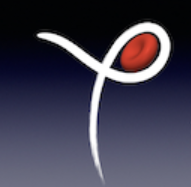 Topics:
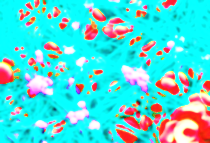 How do thrombi from patients look?
Can we regenerate thrombi in-vitro?
How do we measure the mechanical properties?
Can we image the mechanical properties of thrombi?
How can we remove thrombi efficiently?
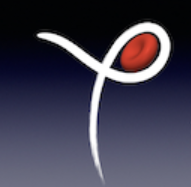 Mechanical properties: can we image them?
Cahalane et al.  Annals of Biomedical Engineering,  (2023)
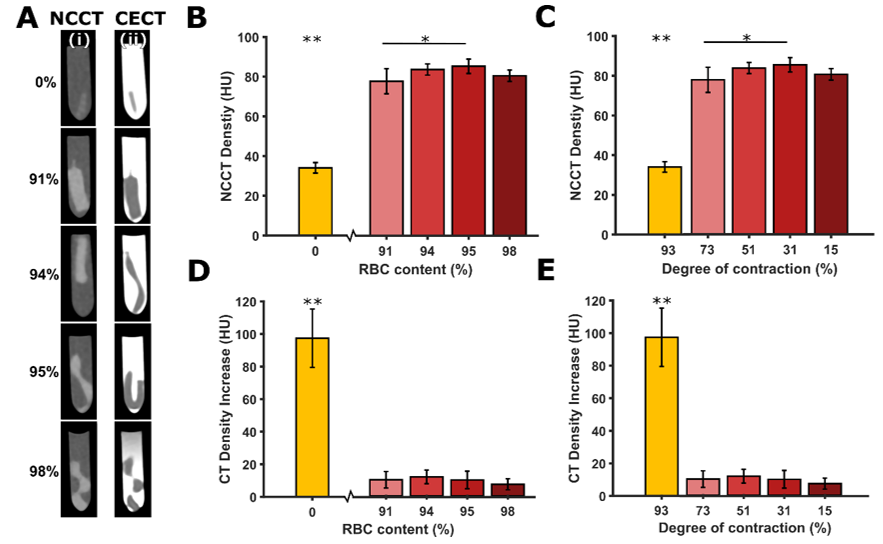 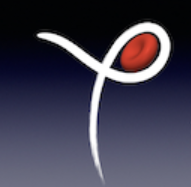 Mechanical properties: imaging
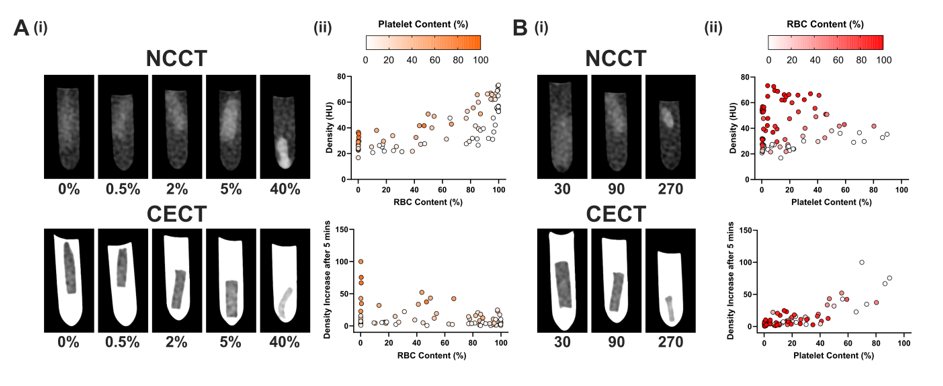 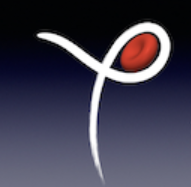 Cahalane et al.  in preparation
[Speaker Notes: NCCT: Rbc only independently predictive, within a given rbc interval, platelets also positively associated. Platelet concentration alone was not.
CECT: increase in HU after 5 min, measure for permeability, less clear, although, independent of platelet concentration, high cencentrations of RBC seem to be related to lower increase in contrast.]
Mechanical properties: imaging
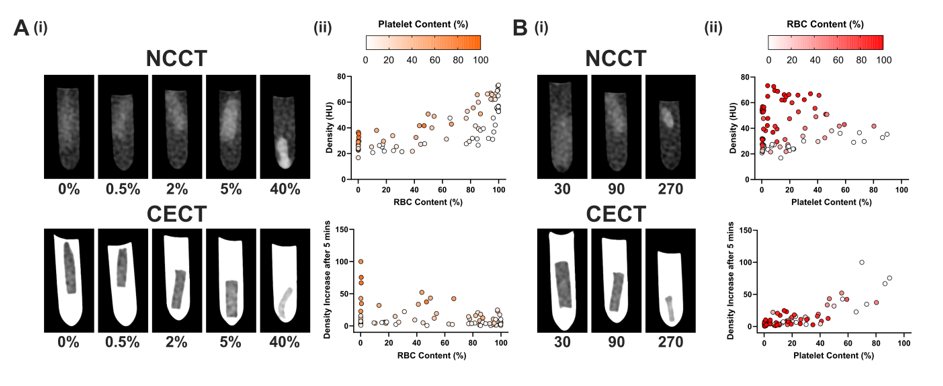 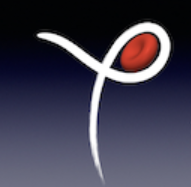 [Speaker Notes: NCCT: Rbc only independently predictive, within a given rbc interval, platelets also positively associated. Platelet concentration alone was not.
CECT: increase in HU after 5 min, measure for permeability, less clear, although, independent of platelet concentration, high cencentrations of RBC seem to be related to lower increase in contrast.]
Mechanical properties: imaging
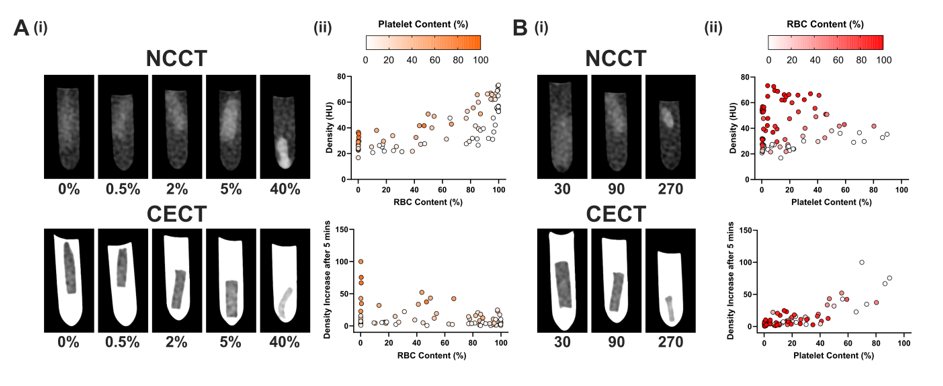 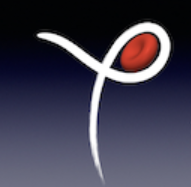 [Speaker Notes: NCCT: Rbc only independently predictive, within a given rbc interval, platelets also positively associated. Platelet concentration alone was not.
CECT: increase in HU after 5 min, measure for permeability, less clear, although, independent of platelet concentration, high cencentrations of RBC seem to be related to lower increase in contrast.]
Mechanical properties: PCCT imaging
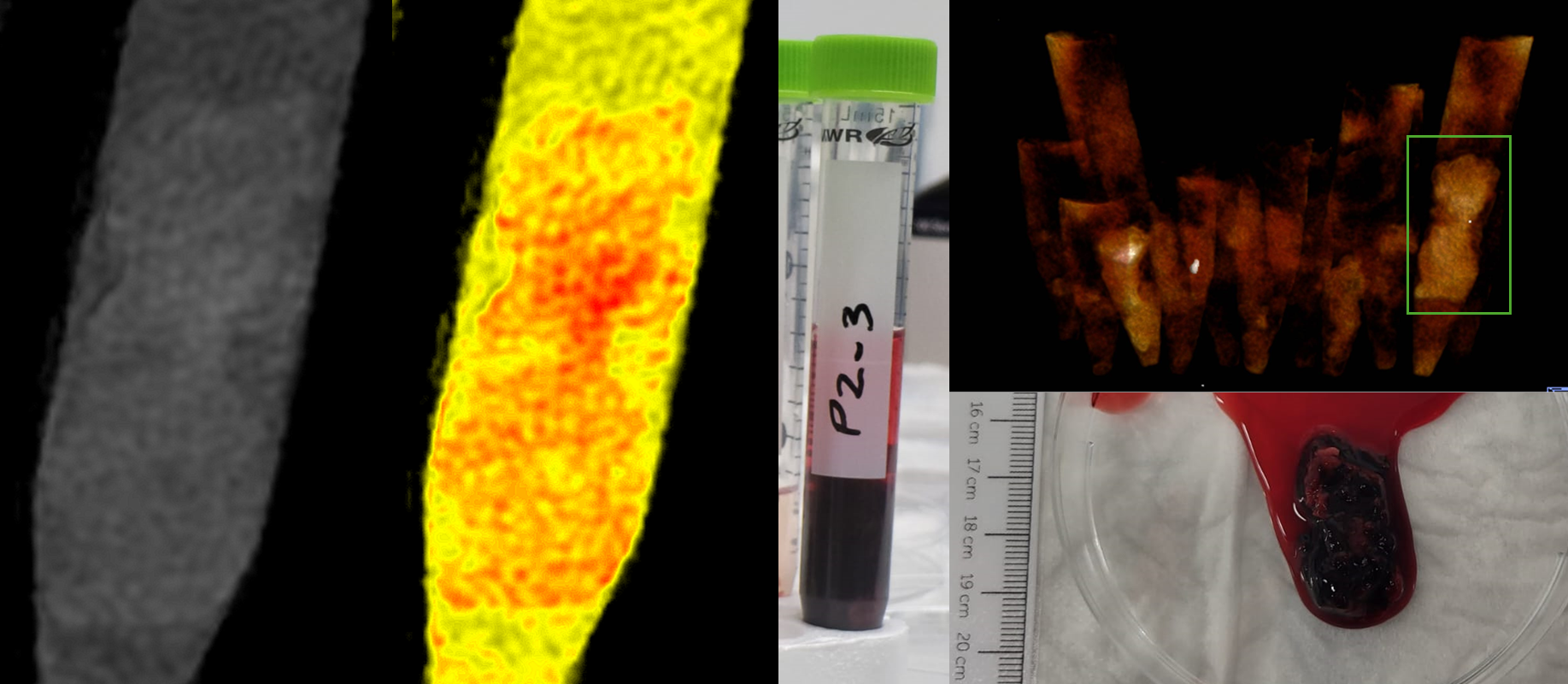 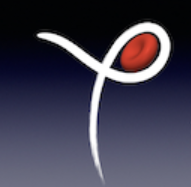 [Speaker Notes: NCCT: Rbc only independently predictive, within a given rbc interval, platelets also positively associated. Platelet concentration alone was not.
CECT: increase in HU after 5 min, measure for permeability, less clear, although, independent of platelet concentration, high cencentrations of RBC seem to be related to lower increase in contrast.]
Imaging properties: take home message
Thrombus analogues:
Extremes can be imaged with some reliability
The link between conventional CT data, composition and mechanical properties( (no?)
PCCT will provide more detailed information on composition
We might/will need to establish this link more firmly

Patient data:
These data are collected over the past two years, analyses in progress!
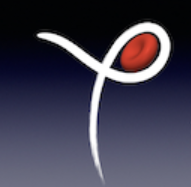 Topics:
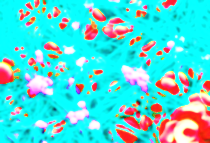 How do thrombi from patients look?
Can we regenerate thrombi in-vitro?
How do we measure the mechanical properties?
Can we image the mechanical properties of thrombi?
How can we remove thrombi efficiently?
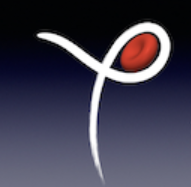 Mechanical forces acting on a thrombus
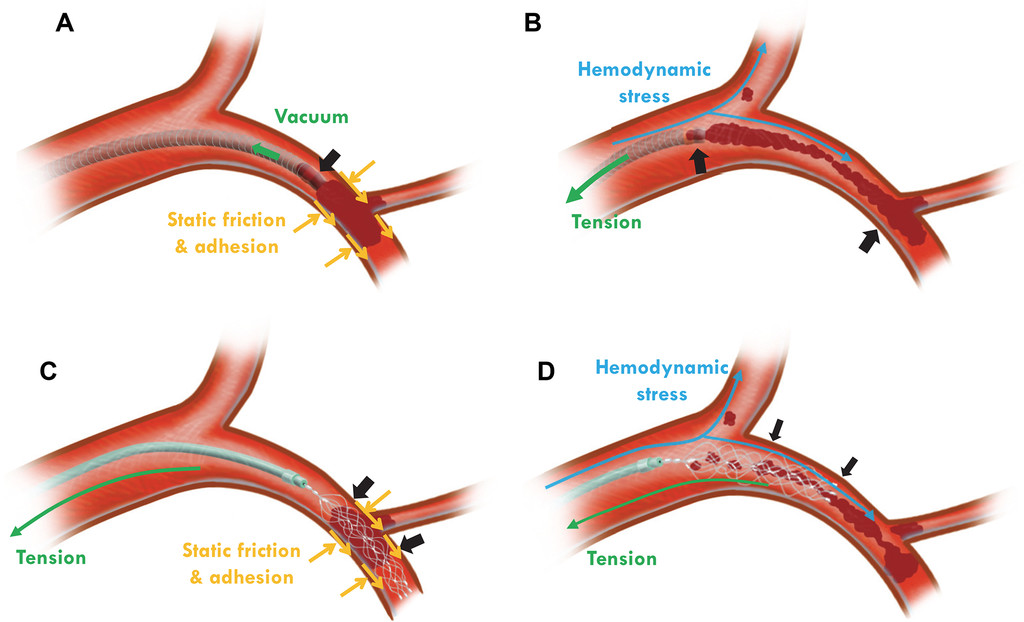 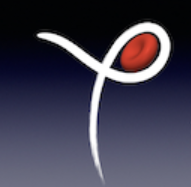 Liu et al. JNIS (2020)
What if we grip the thrombus?
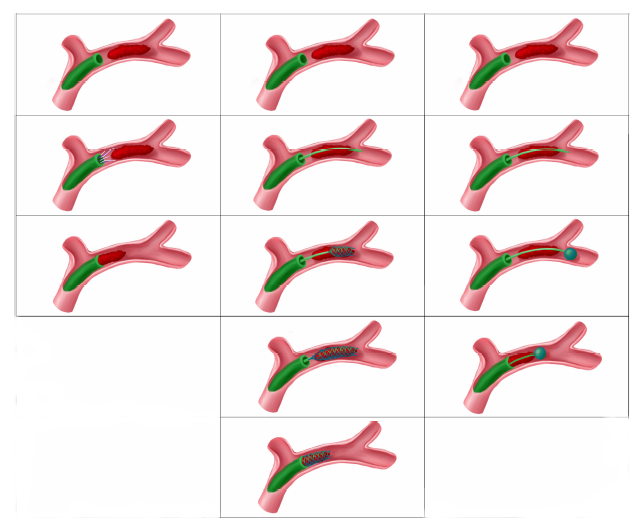 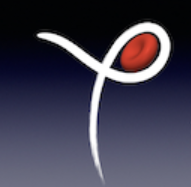 Liu et al. JNIS (2020)
What if we grip the thrombus?
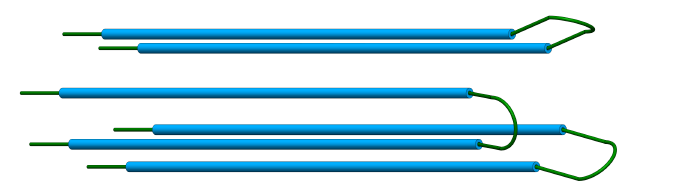 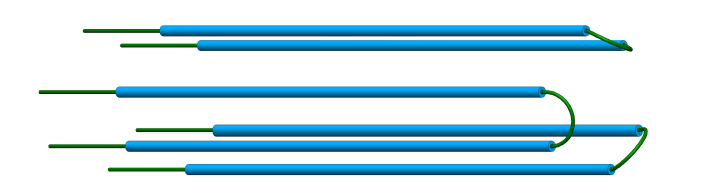 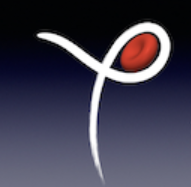 Liu et al. JNIS (2020)
What if we grip the thrombus?
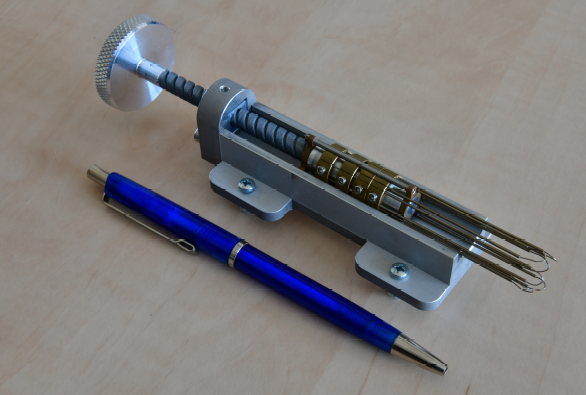 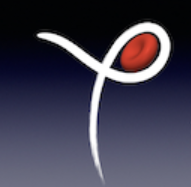 Liu et al. JNIS (2020)
What if we grip the thrombus?
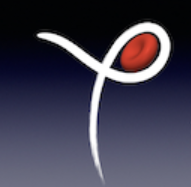 Liu et al. JNIS (2020)
What if we grip the thrombus?
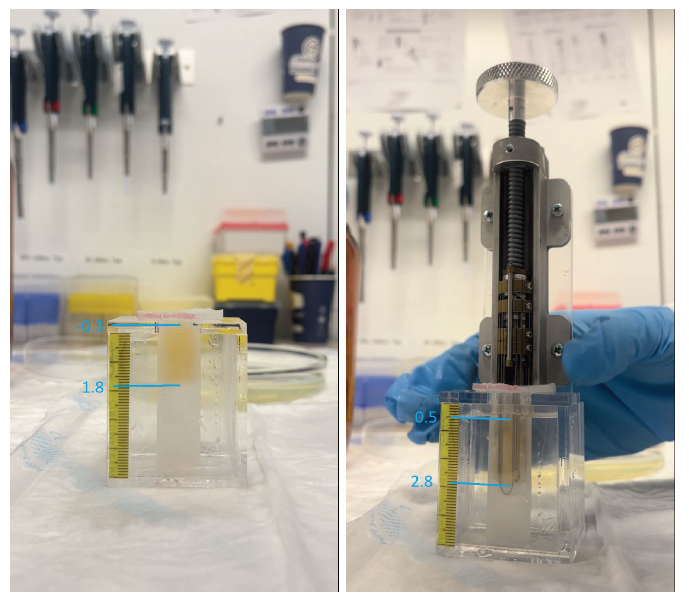 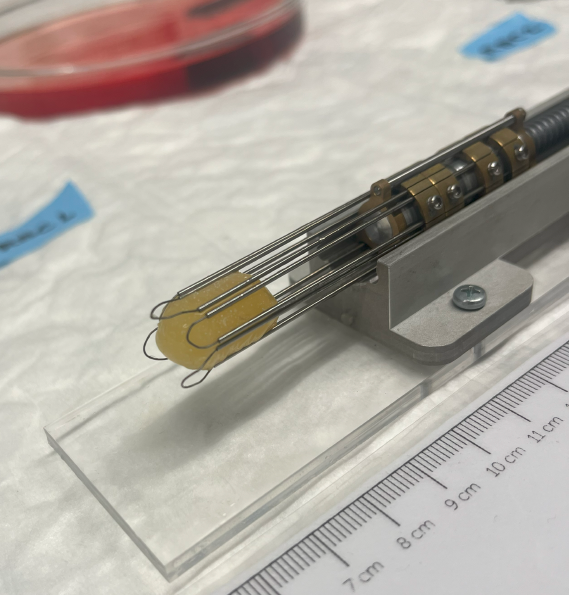 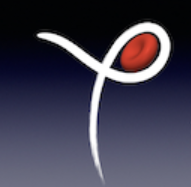 Liu et al. JNIS (2020)
Acknowledgements
TUDelft, Cardiovascular Biomechanics Lab:
Ali Akyildiz
Mathias Peirlinck
Behrooz Fereidoonnezhad
Selene Pirola
TUDelft, Bioinspired design
Paul BreeveldSasha Zurawska
Erasmus Medical Center, Biomechanics lab:
Rachel Cahalane
Jo-Anne Giezen
Stephanie Naudin
Kim van Gaalen
Otilia Ilie
Tracy Zhang
Erasmus Medical Center, clinical partners
Diederik Dippel
Aad van der Lugt
Nikki Boodt
Adriaan Moelker
Noor Samuels
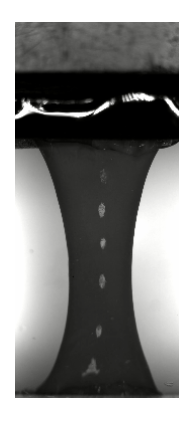 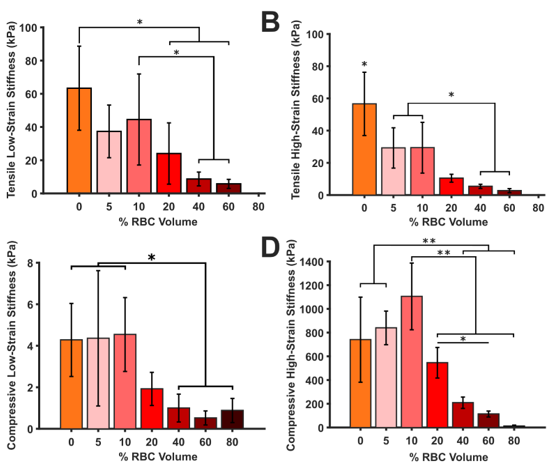 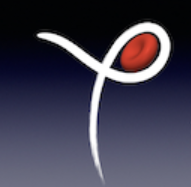 Mechanical properties: platelet and RBC
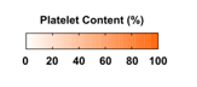 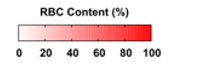 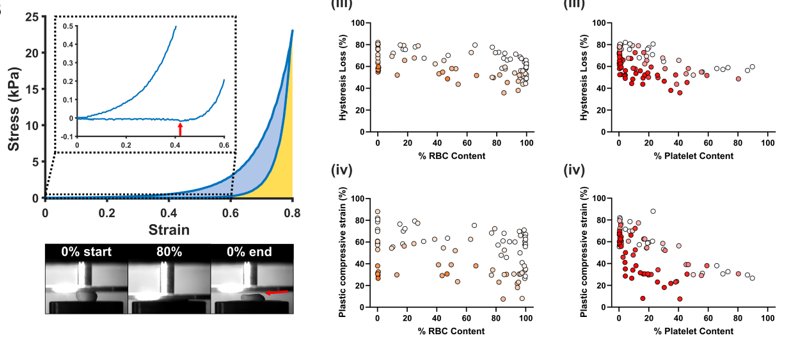 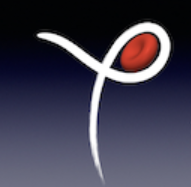 Mechanical properties: can we model them?
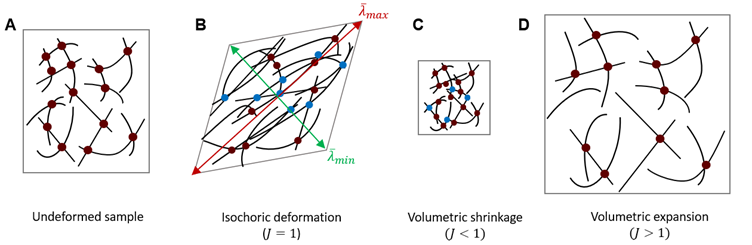 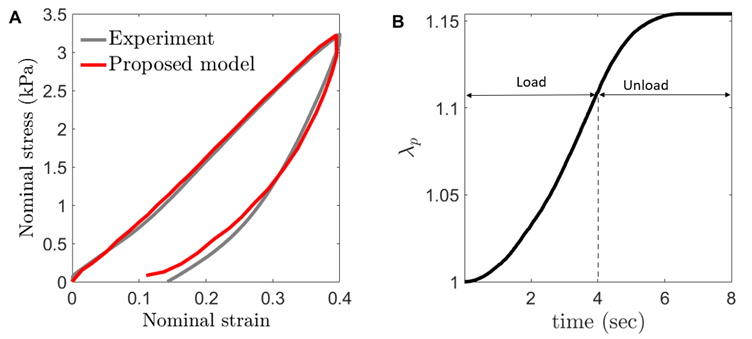 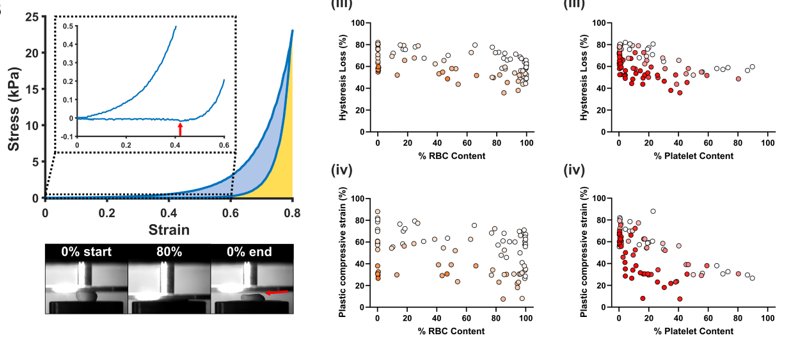 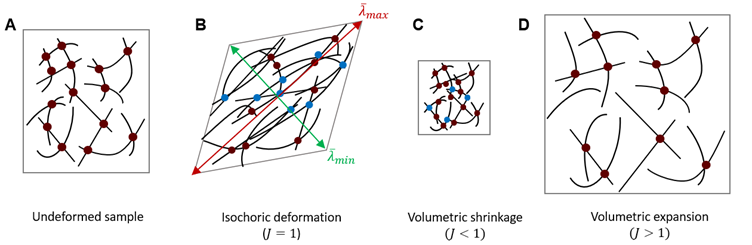 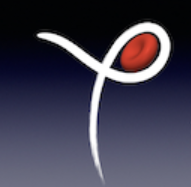 Fereidoonnezhad, McGarry, J Biomech., 2022.
[Speaker Notes: Panel A: original fibrin network with bonds, B, bonds get dissociated under stretch, new bonds get formed, and panel D shows macro behavior of structure. To be cast in continuum mech approach, works well]
Mechanical properties: can we model them?
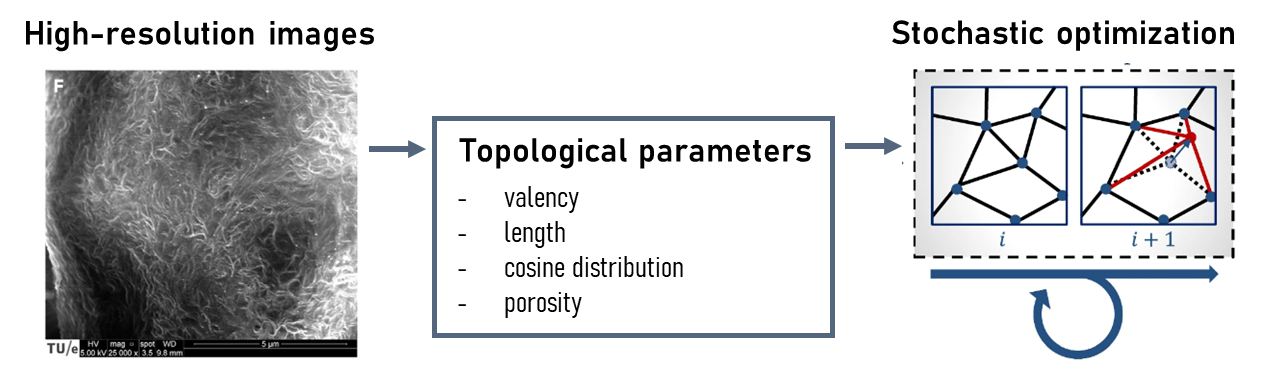 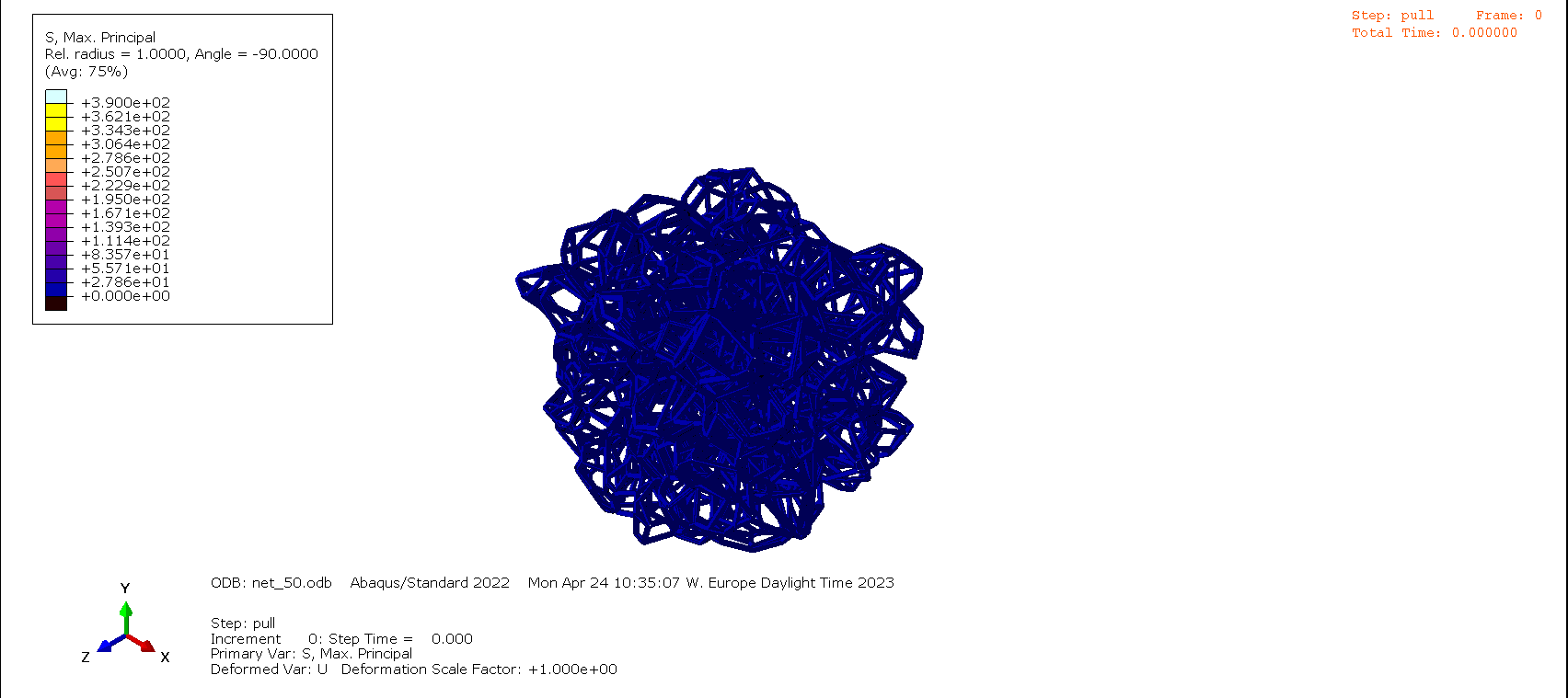 Cardona, Peirlicnk, and Fereidoonnezhad, unpublished data
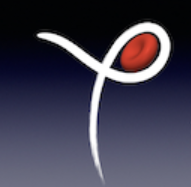 Mechanical properties: can we use them?
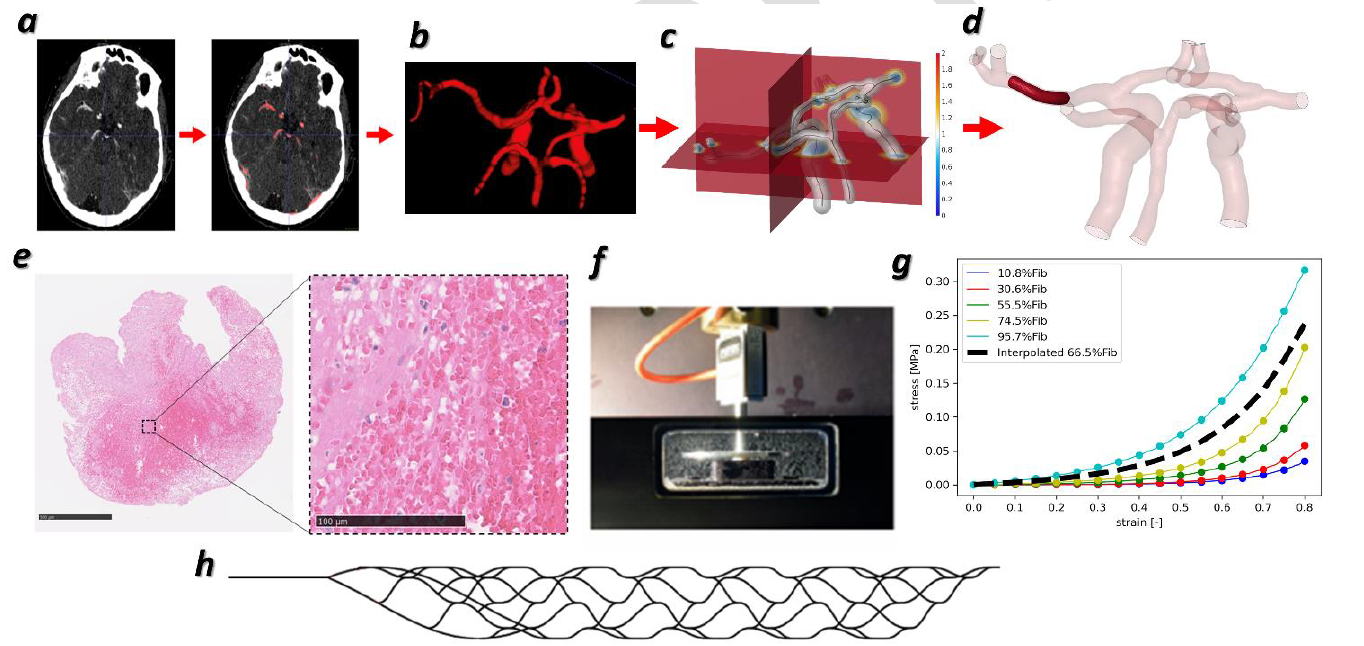 Luraghi et al, J Biomech., 2021.
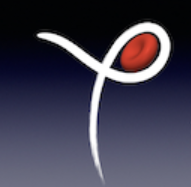 Mechanical properties: can we use them?
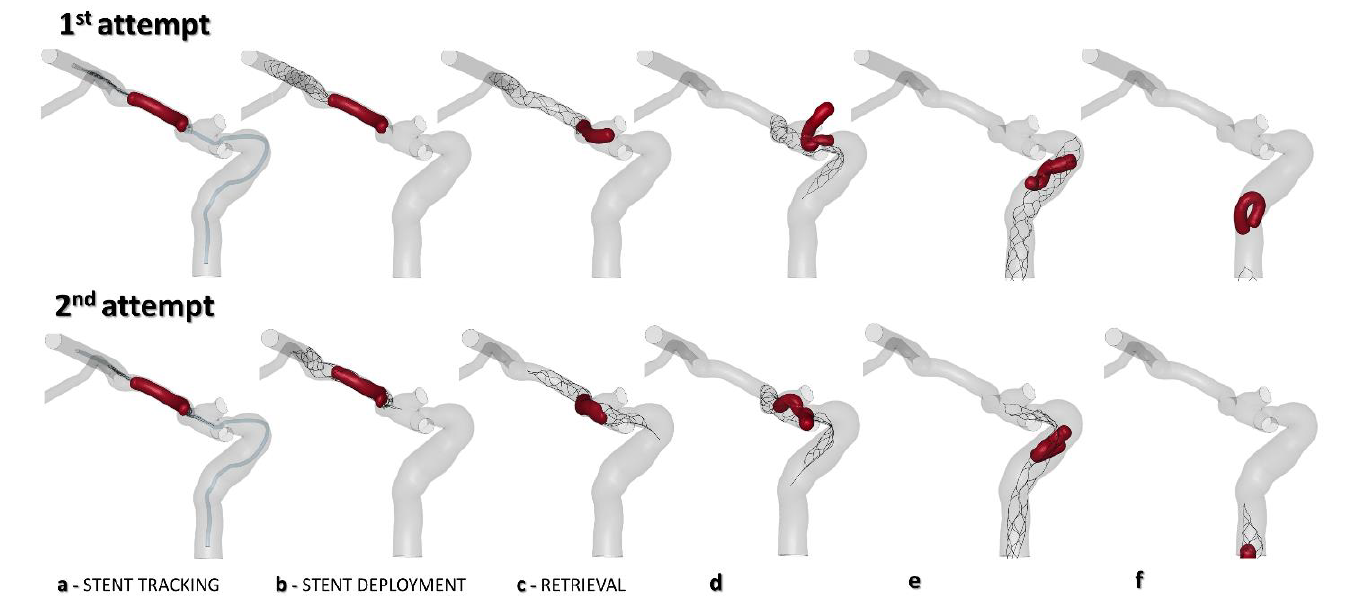 Luraghi et al, J Biomech., 2021.
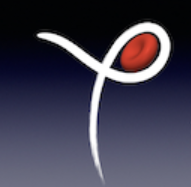 Mechanical properties: can we use them?
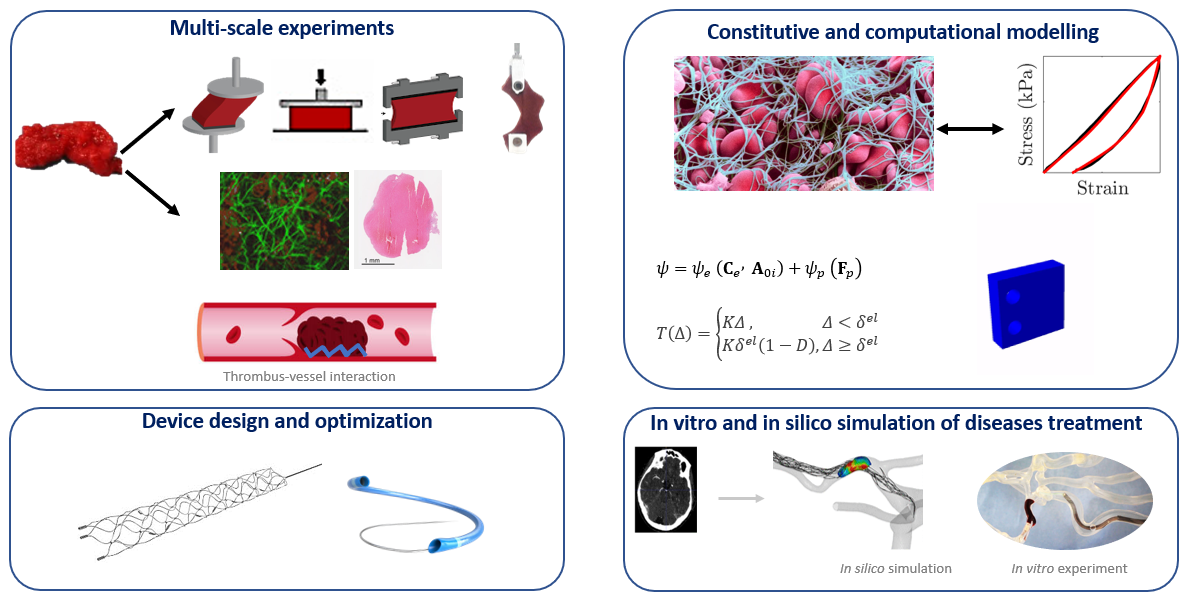 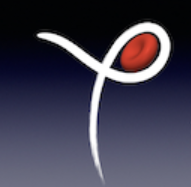 Luraghi et al, J Biomech., 2021.
Mechanical properties: can we use them?
The aSsociation between PatiEnt-speCific In vitro clot Mechanics and Endovascular treatmeNt reperfusion (SPECIMENS)
SPECIMENS Protocol
Sample Preparation
Mechanical Tests
Clinical Parameters
Tension

Compression

Fracture
 
Rotational-thrombo-elastometry
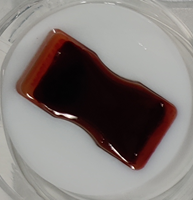 Reperfusion grade (eTICI)

 Embolization

Number of passes

Length of procedure
1 x sodium citrate tube 

Whole blood clot analogues
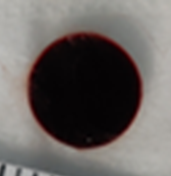 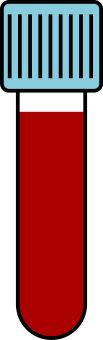 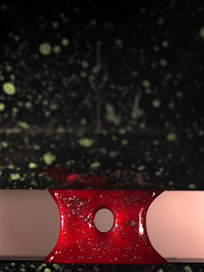 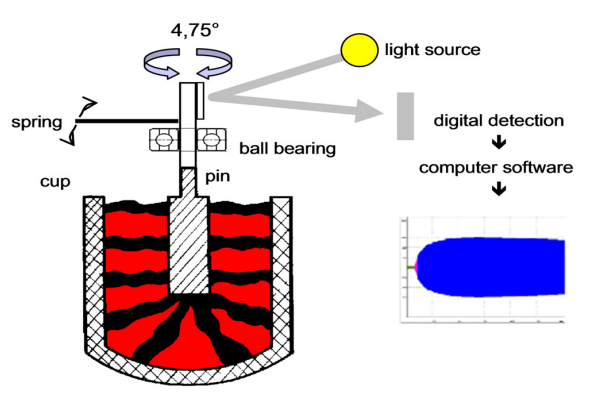 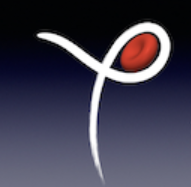 Mechanical properties: can we use them?
MRCLOT
SPECIMENS
Can pre-interventional CT characteristics predict thrombus mechanics and EVT reperfusion?
Can whole blood clot analogue mechanics predict EVT reperfusion?
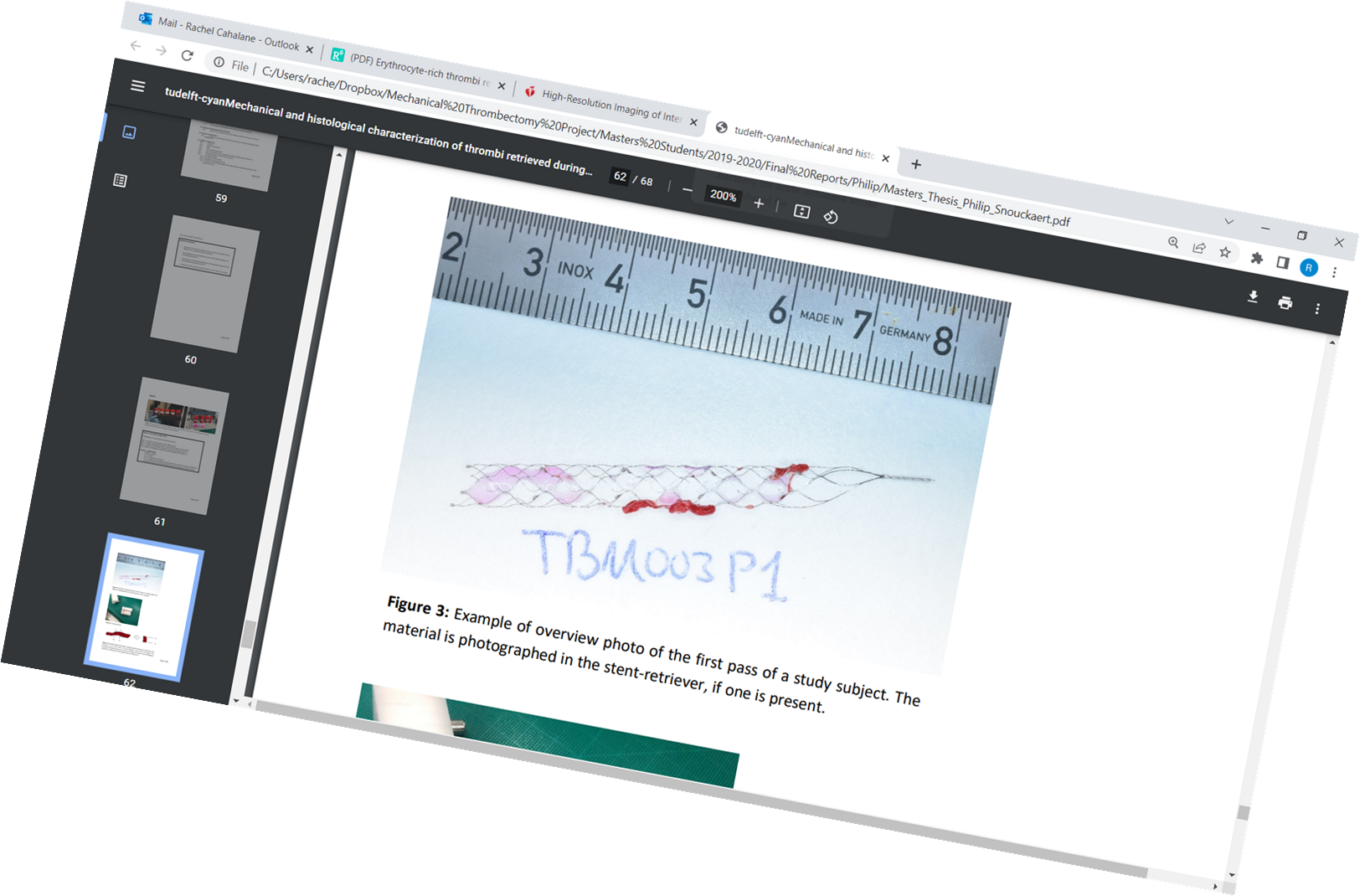 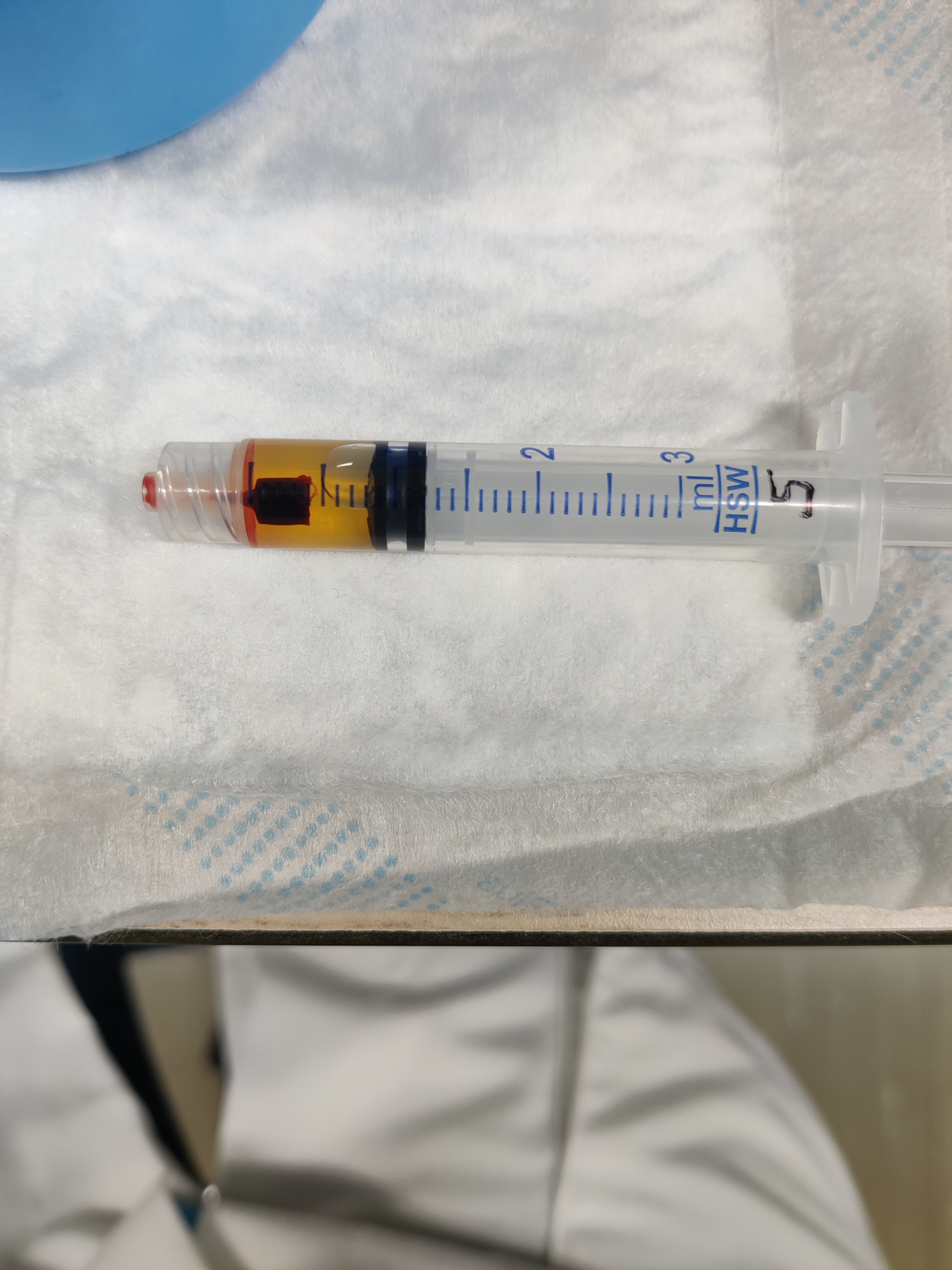 Compare ex vivo thrombus and blood clot analogue from same patient
n = 66
n = 60
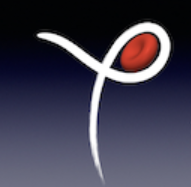 Mechanical properties: can we use them?
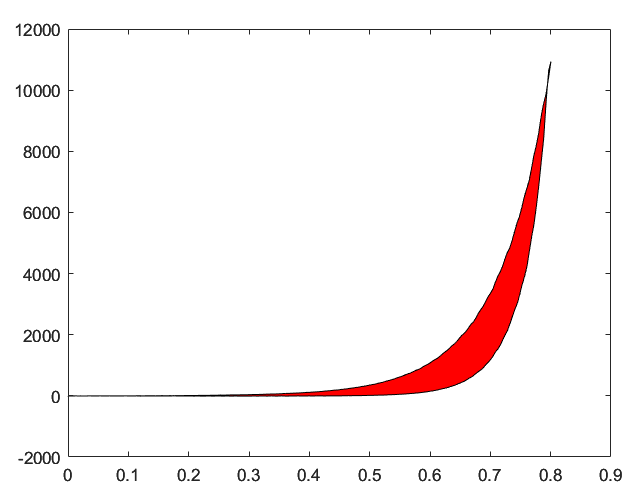 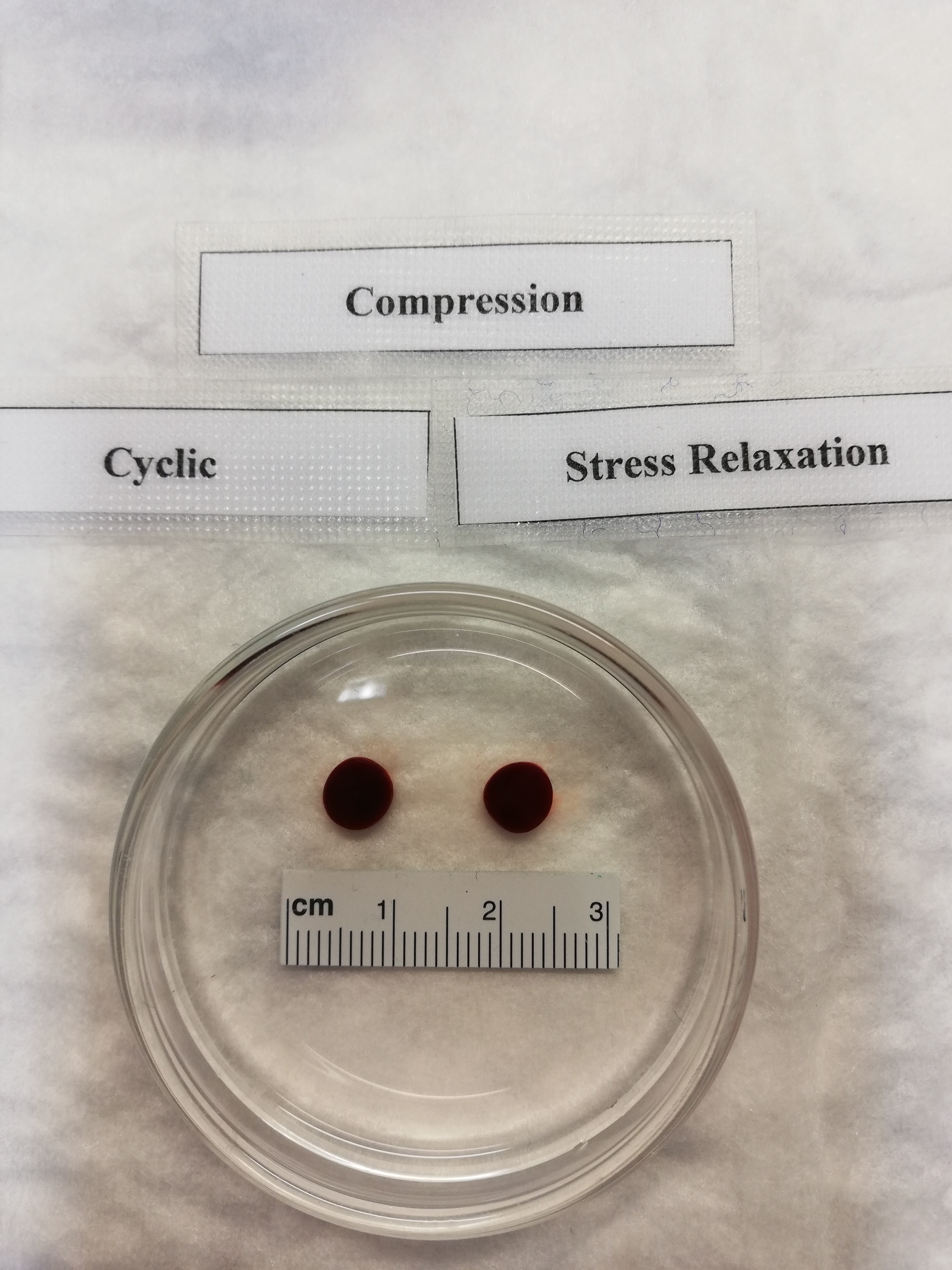 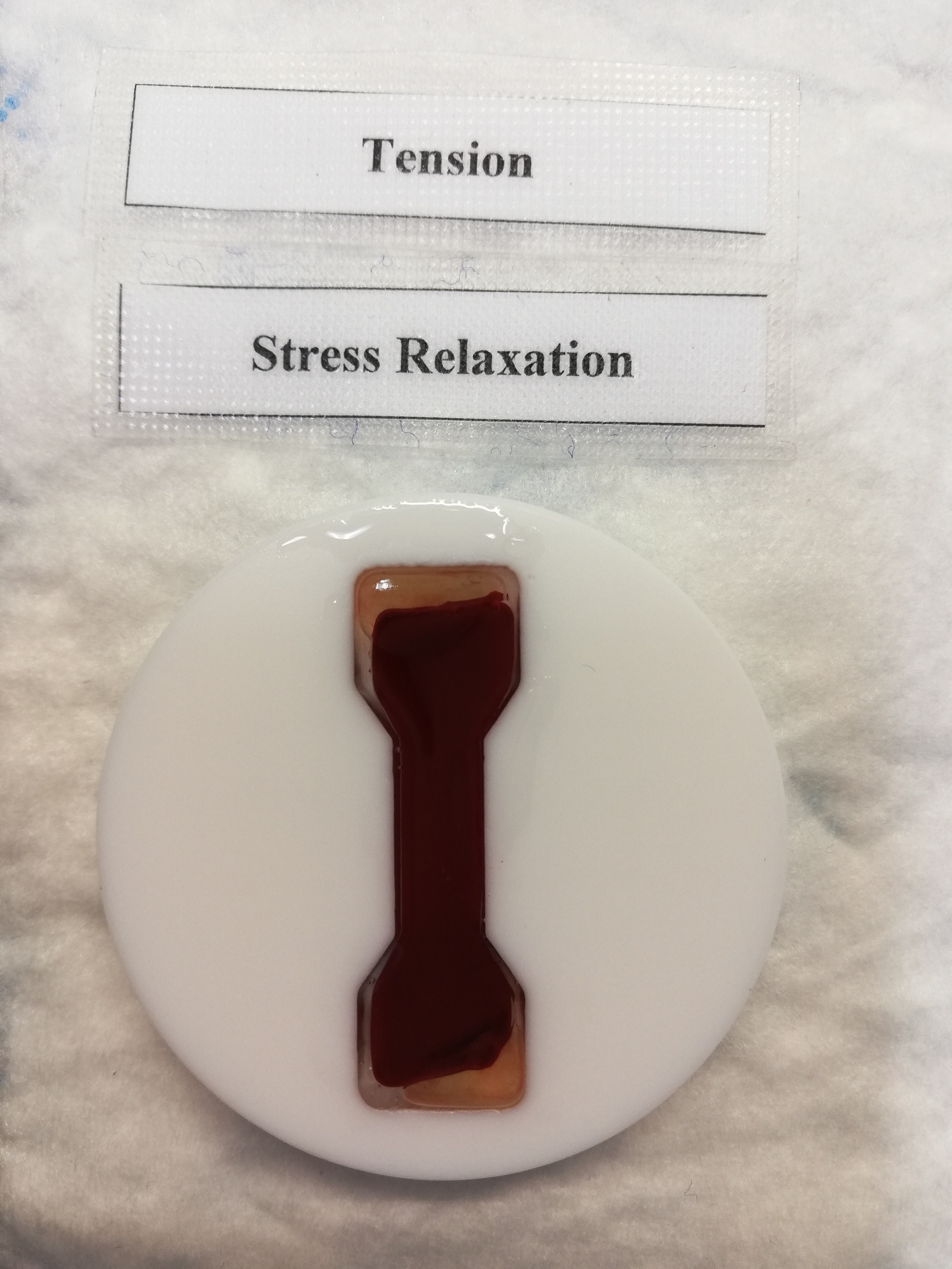 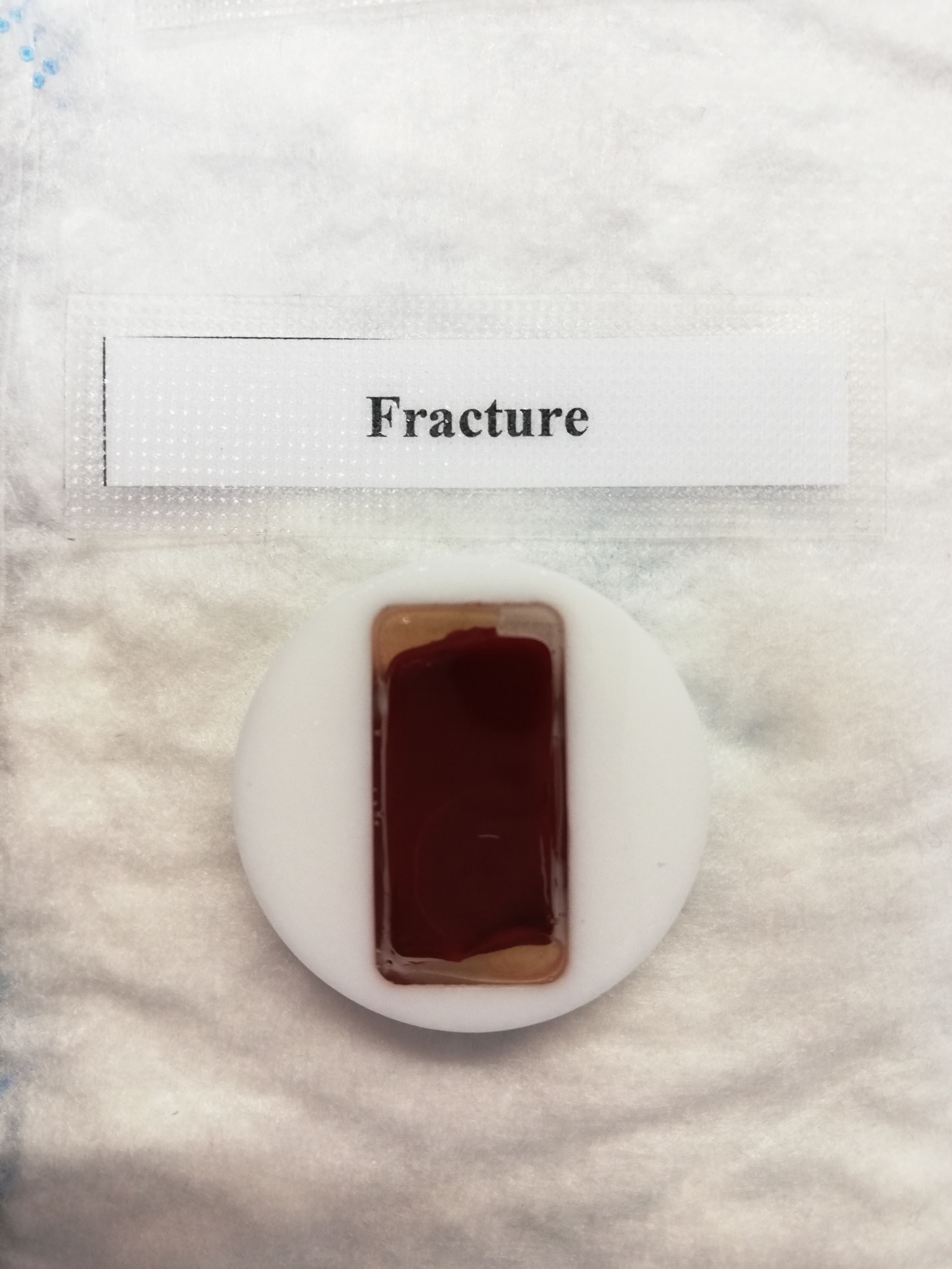 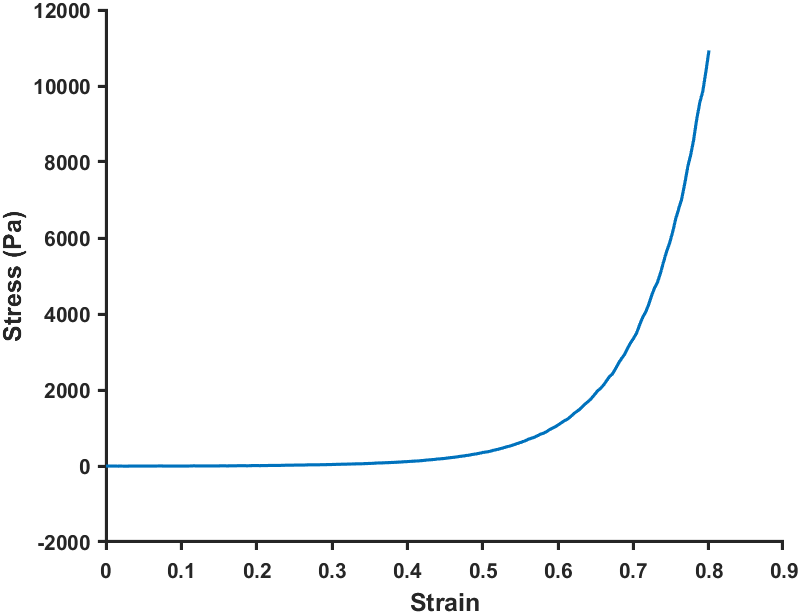 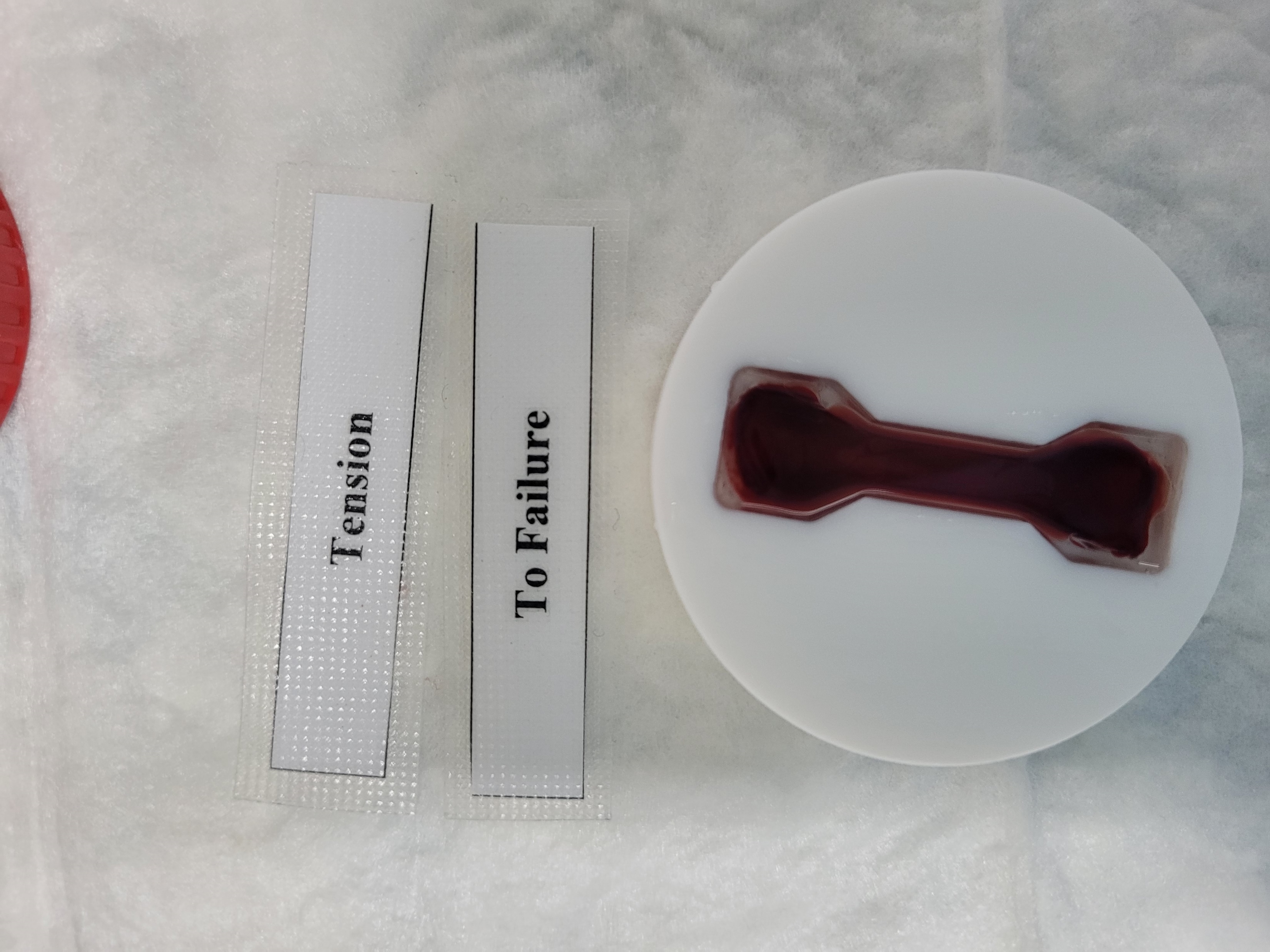 Stress (Pa)
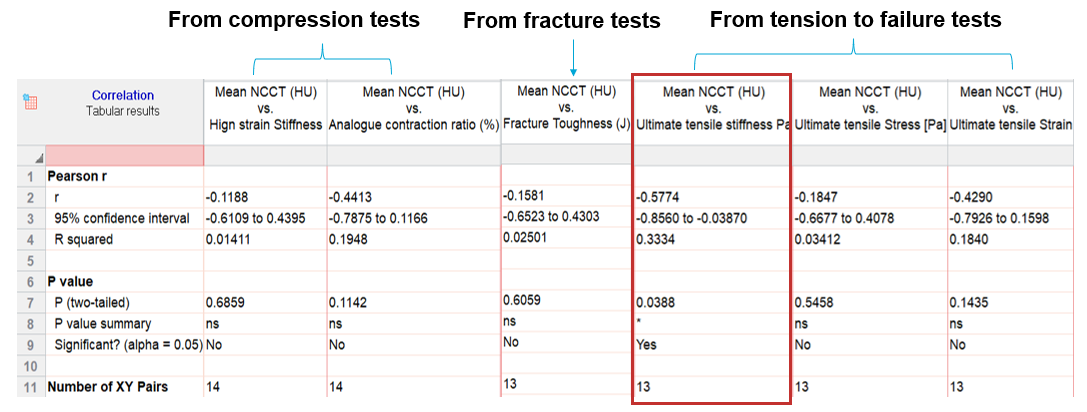 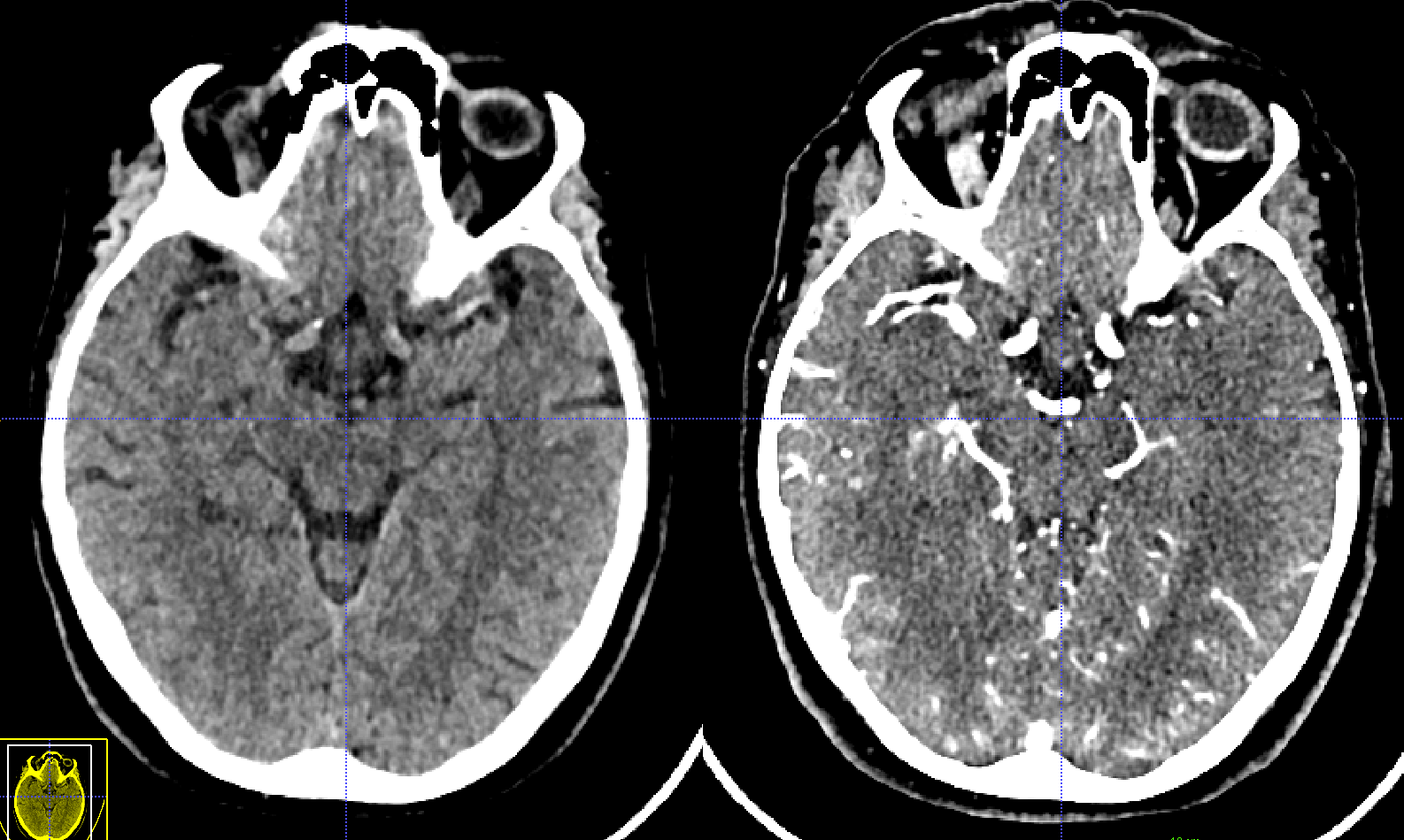 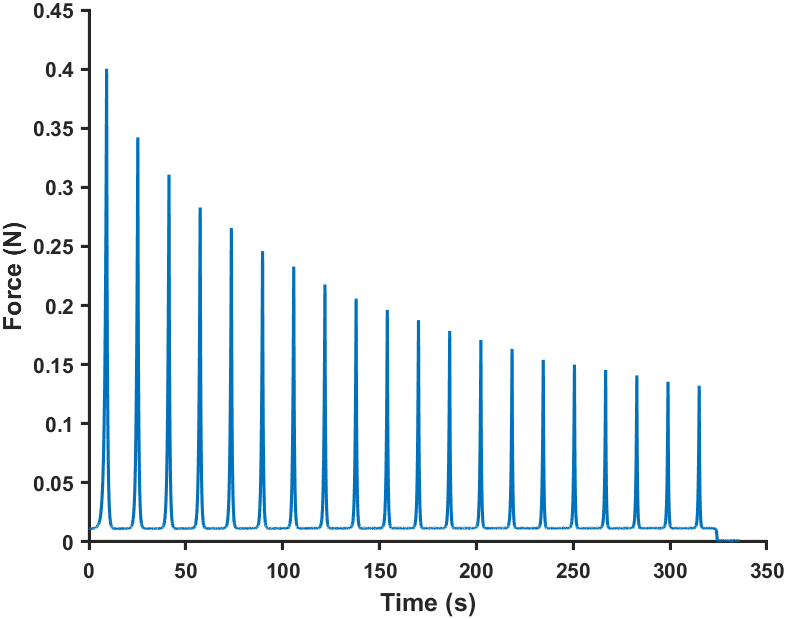 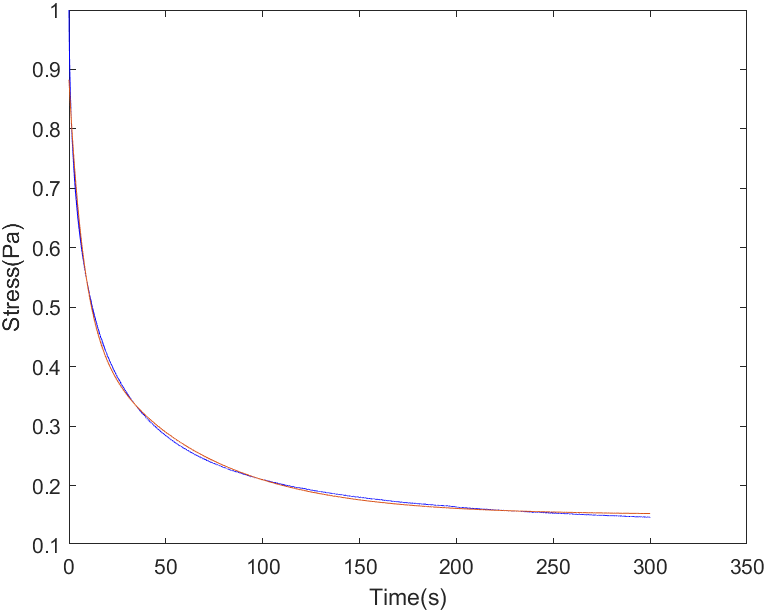 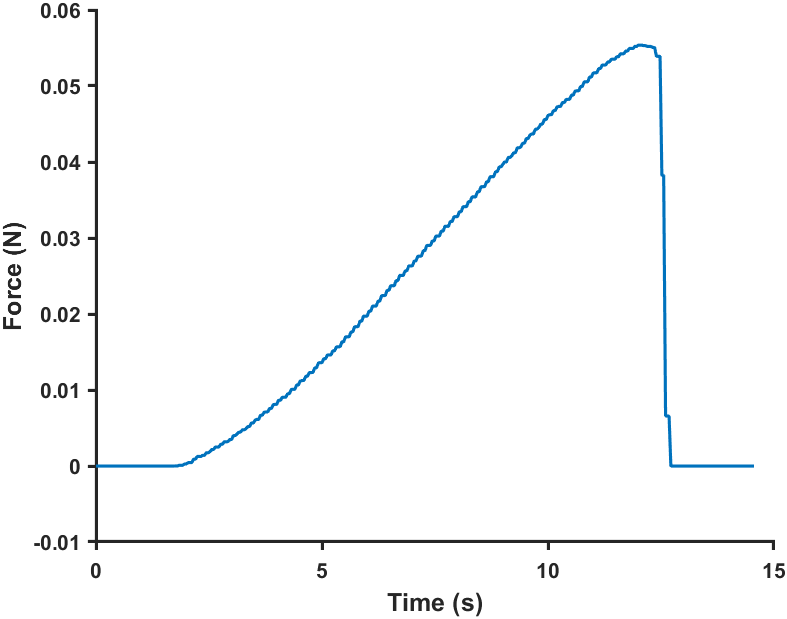 Strain
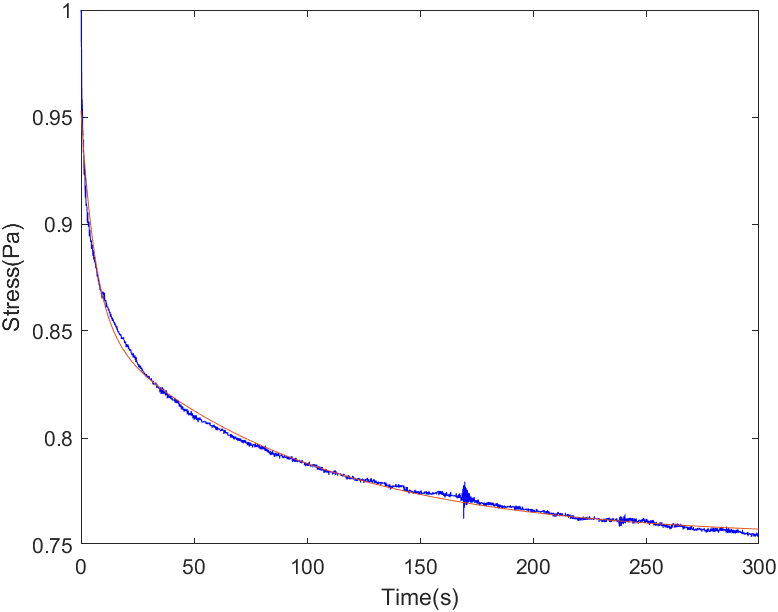 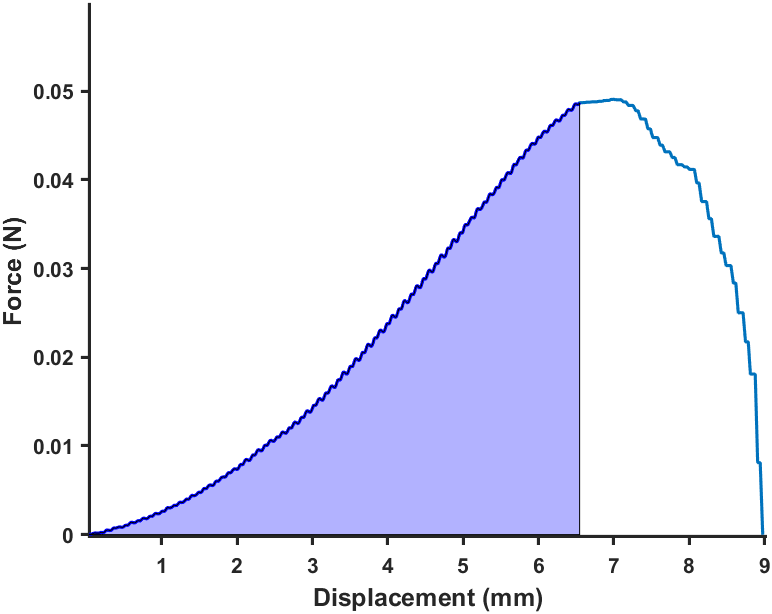 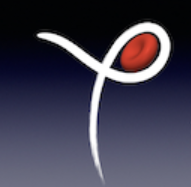 Discussion and conclusion
Can we regenerate thrombi in-vitro:
Yes we can, but statically generated thrombi are homogeneous!
The interplay between fibrin, RBC and platelets is delicate
Can we measure the mechanical properties:
Yes we can, but care should be taken when preparing the samples
The interplay between fibrin, RBC and platelets is delicate
Can we image the mechanical properties of thrombi:
Only to a certain degree, physics are poorly understood
The interplay between fibrin, RBC and platelets is delicate
Can we model the mechanical properties of thrombi:
Macroscopic models are useful, microscale models might be necessary. 
The interplay between fibrin, RBC and platelets is delicate
Can we use the mechanical properties in (clinical) practice:
To be determined
But the interplay between  fibrin, RBC and platelets is delicate


The interplay
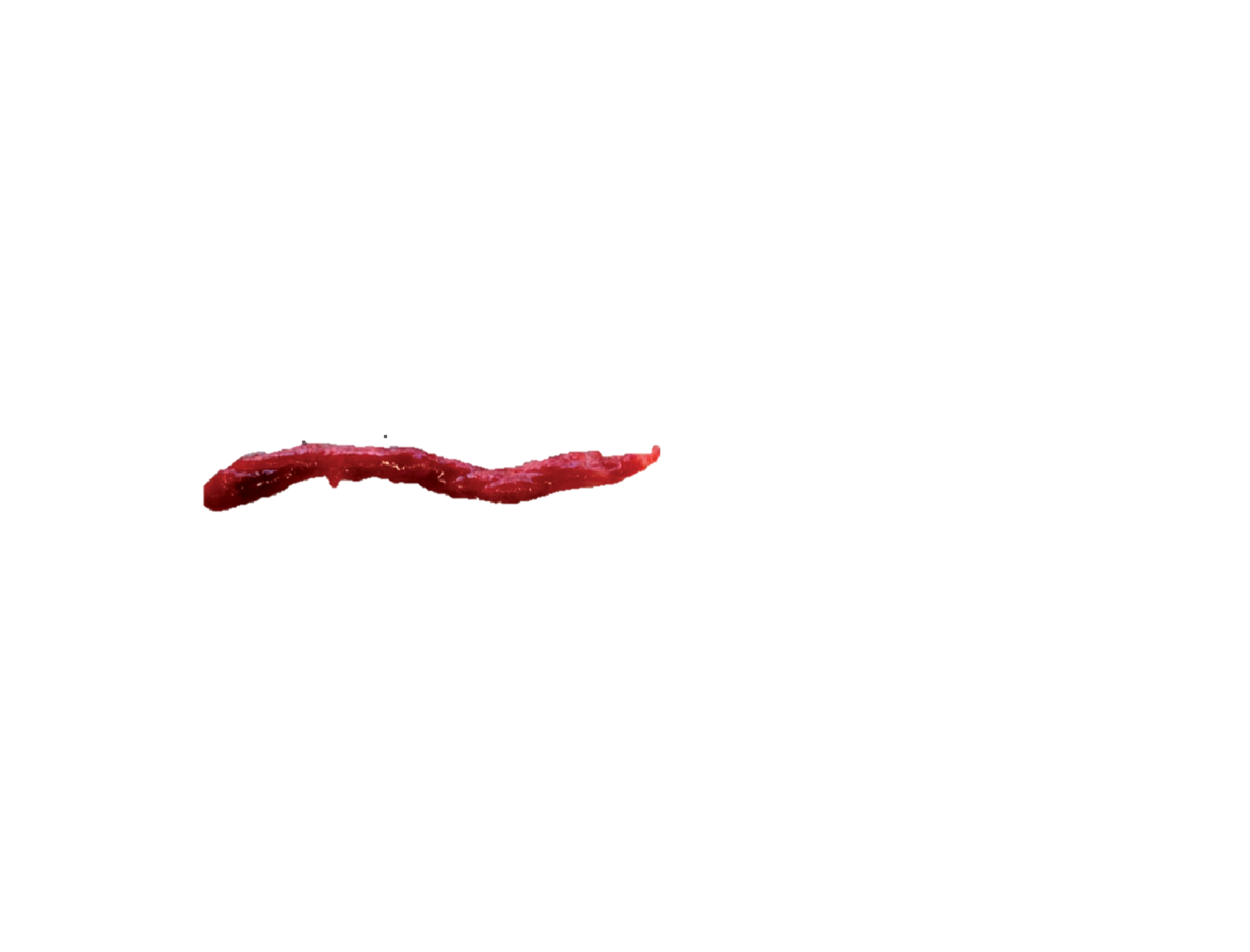 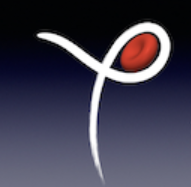 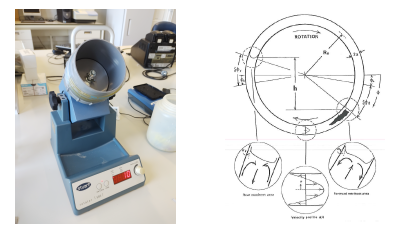 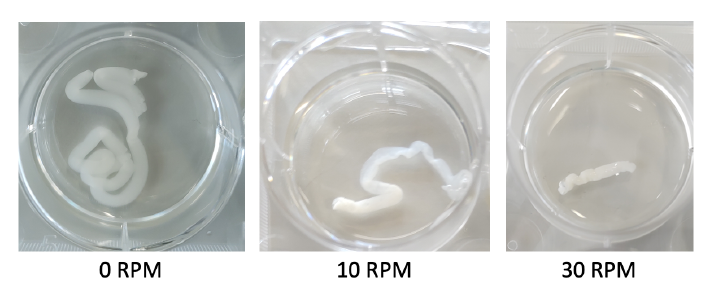 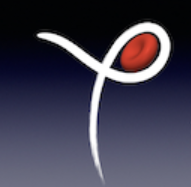